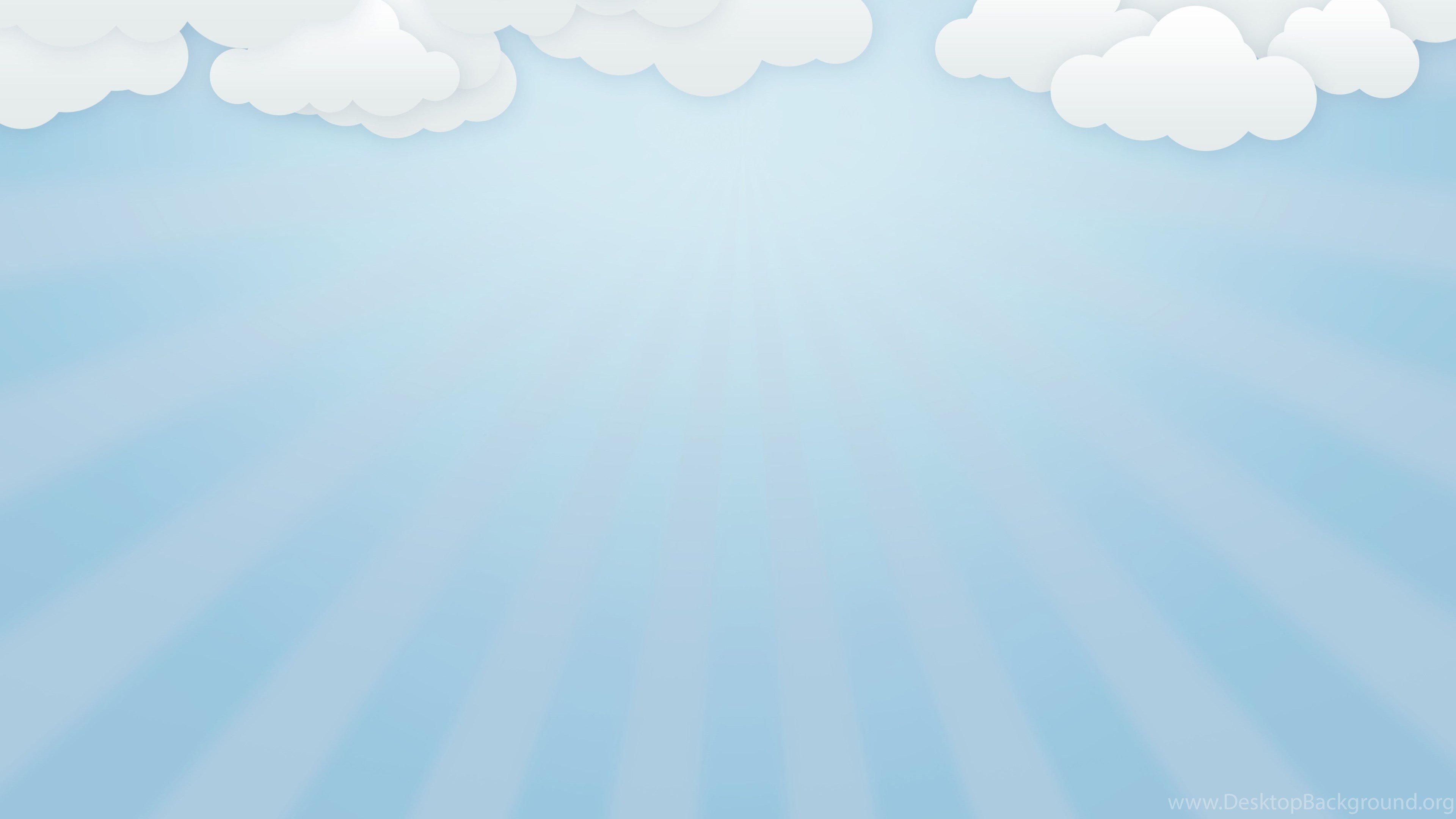 Муниципальное дошкольное образовательное учреждение
«Детский сад № 87»
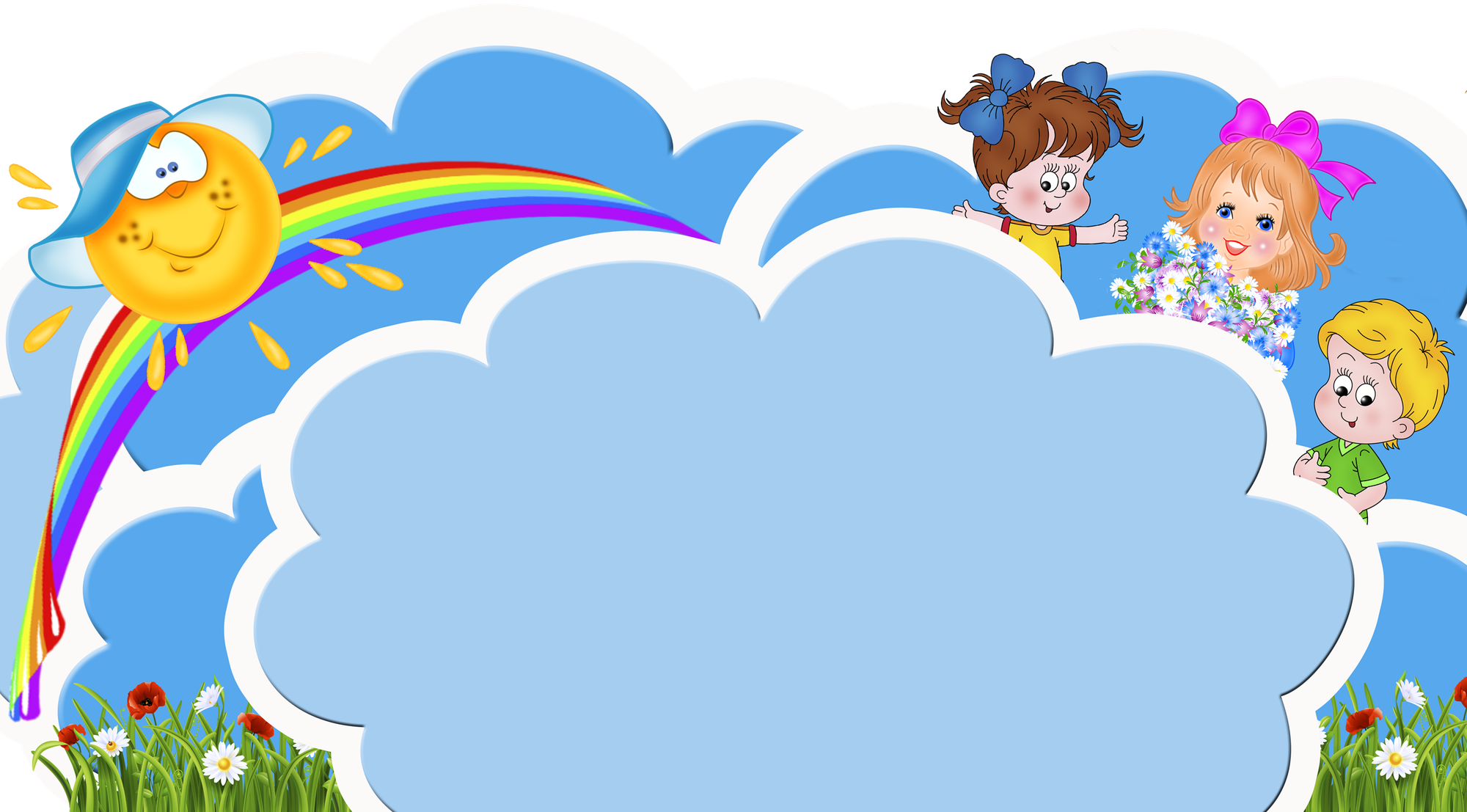 РАЗВИВАЮЩАЯ
 ПРЕДМЕТНО- ПРОСТРАНСТВЕННАЯ СРЕДА
В МЛАДШЕЙ ГРУППЕ  «КАПЕЛЬКА»
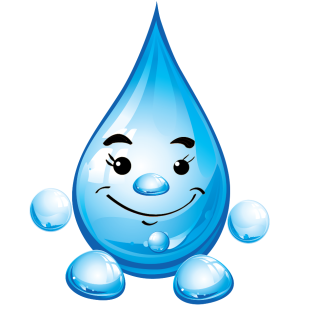 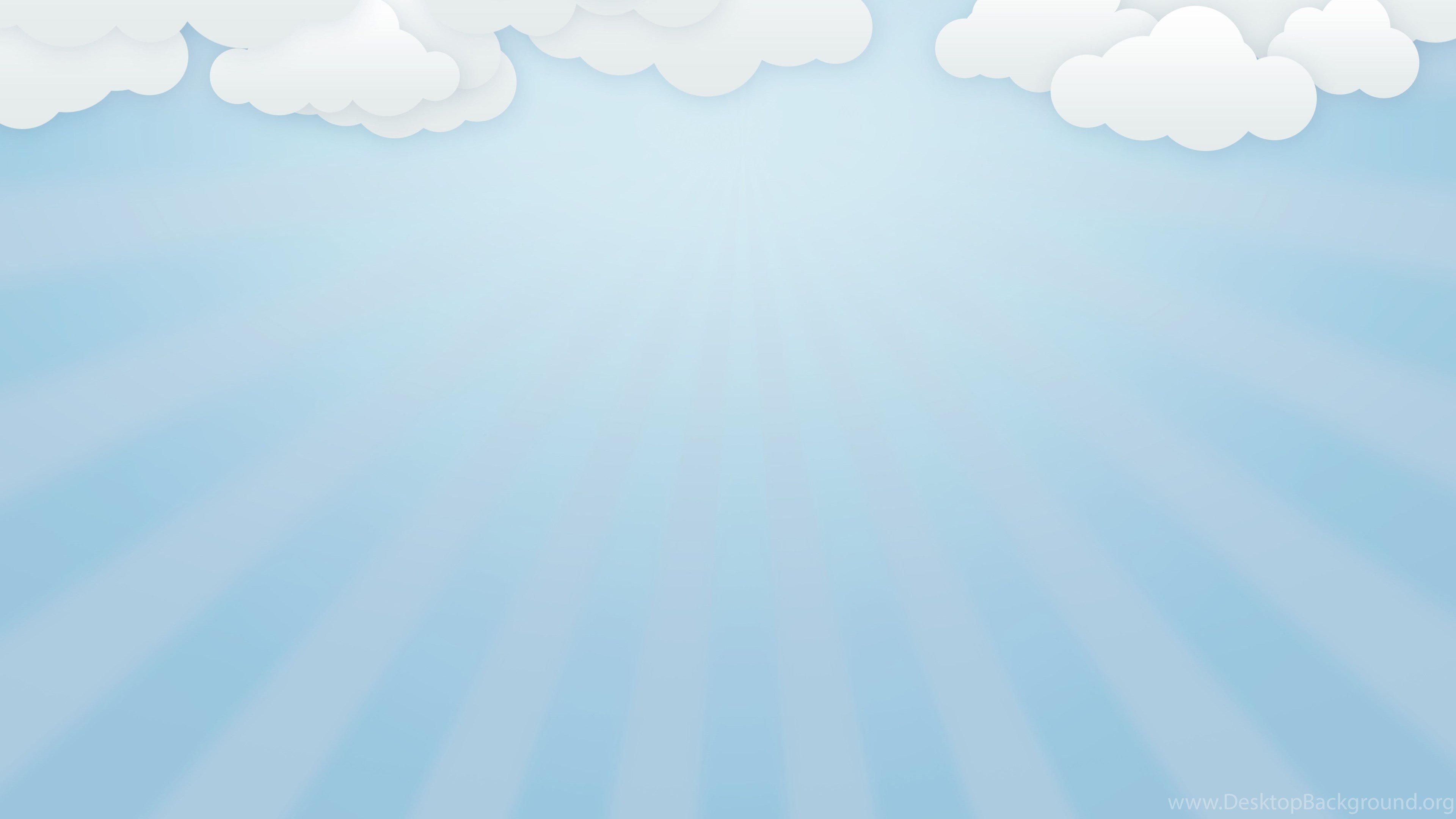 Согласно ФГОС ДО, развивающая предметно-пространственная среда (РППС) – часть образовательной среды, представленная специально организованным пространством, материалами, оборудованием для развития детей дошкольного возраста в соответствии с особенностями каждого возрастного этапа, охраны и укрепления их здоровья, учёта особенностей и коррекции недостатков их развития.
Создавая предметно-развивающую среду для детей младшей группы, проходящих адаптационный период к условиям детского сада, необходимо заботиться о том, чтобы малыши комфортно чувствовали себя и обстановка в группе  была близка домашней.
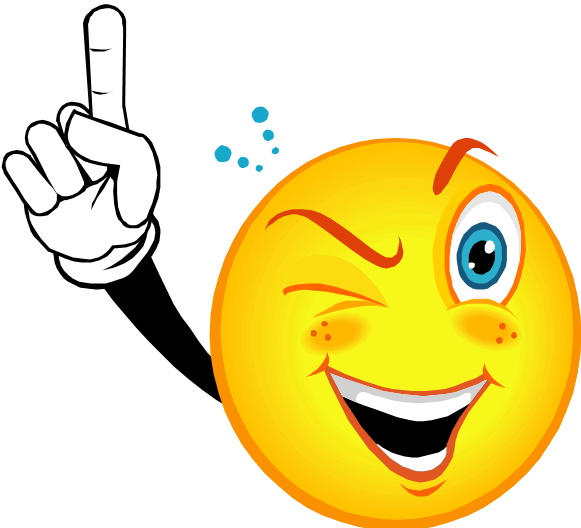 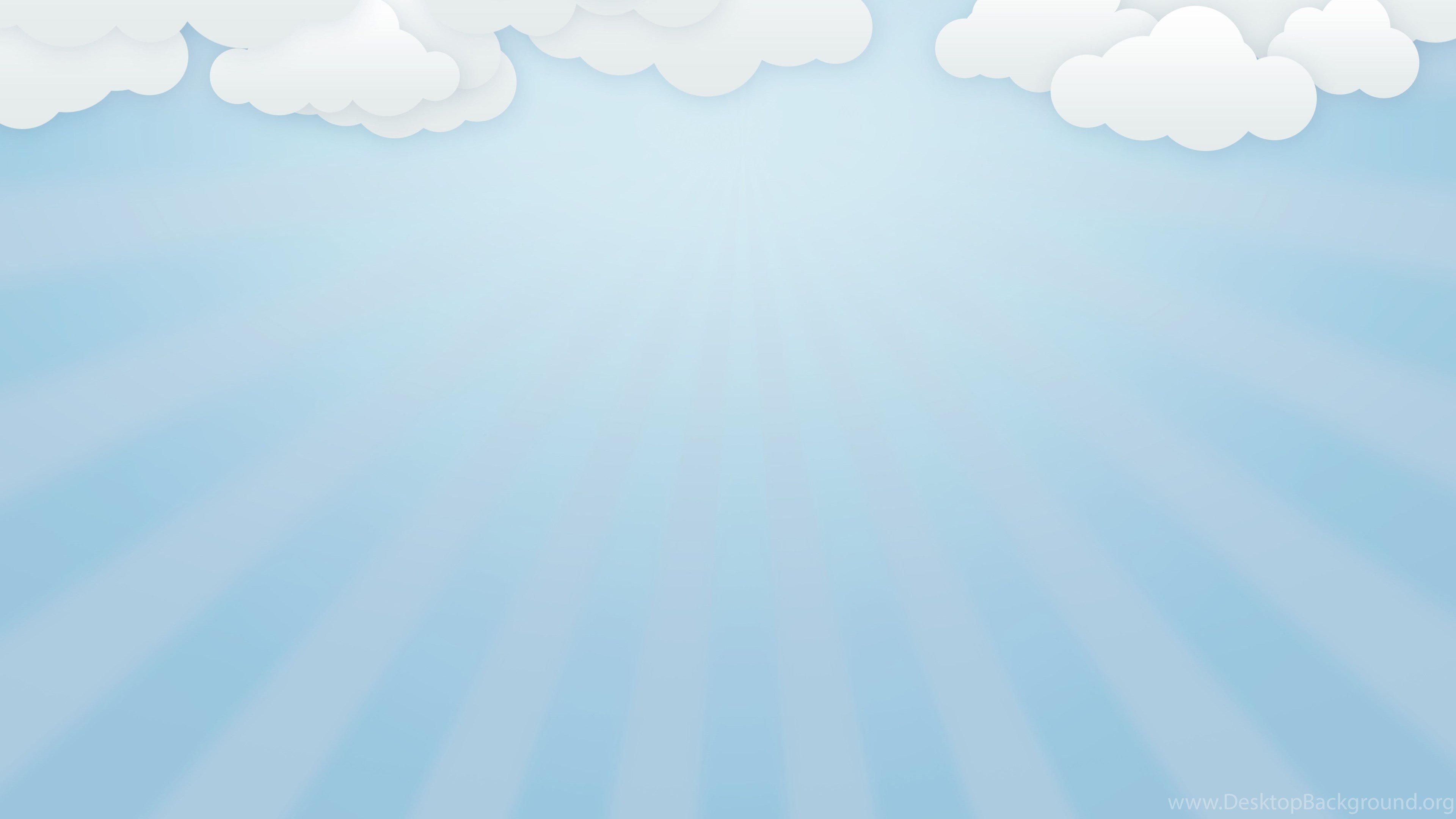 Развивающая предметно-пространственная среда должна быть:
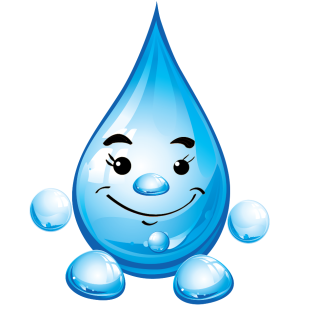 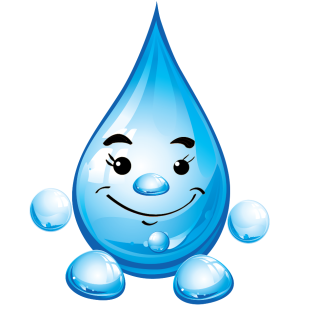 Содержательной
Полуфункциональной
Вариативной
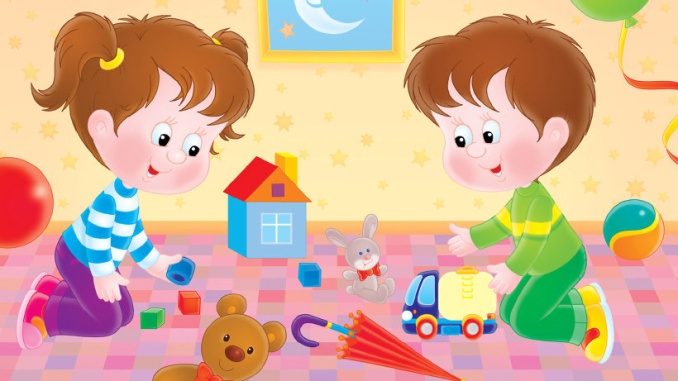 Безопасной
Доступной
Трансформируемой
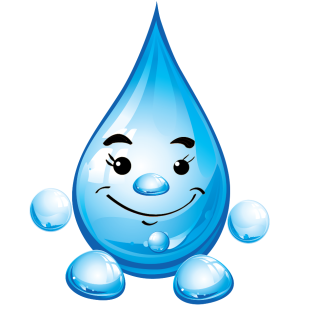 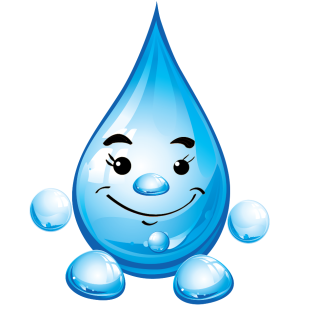 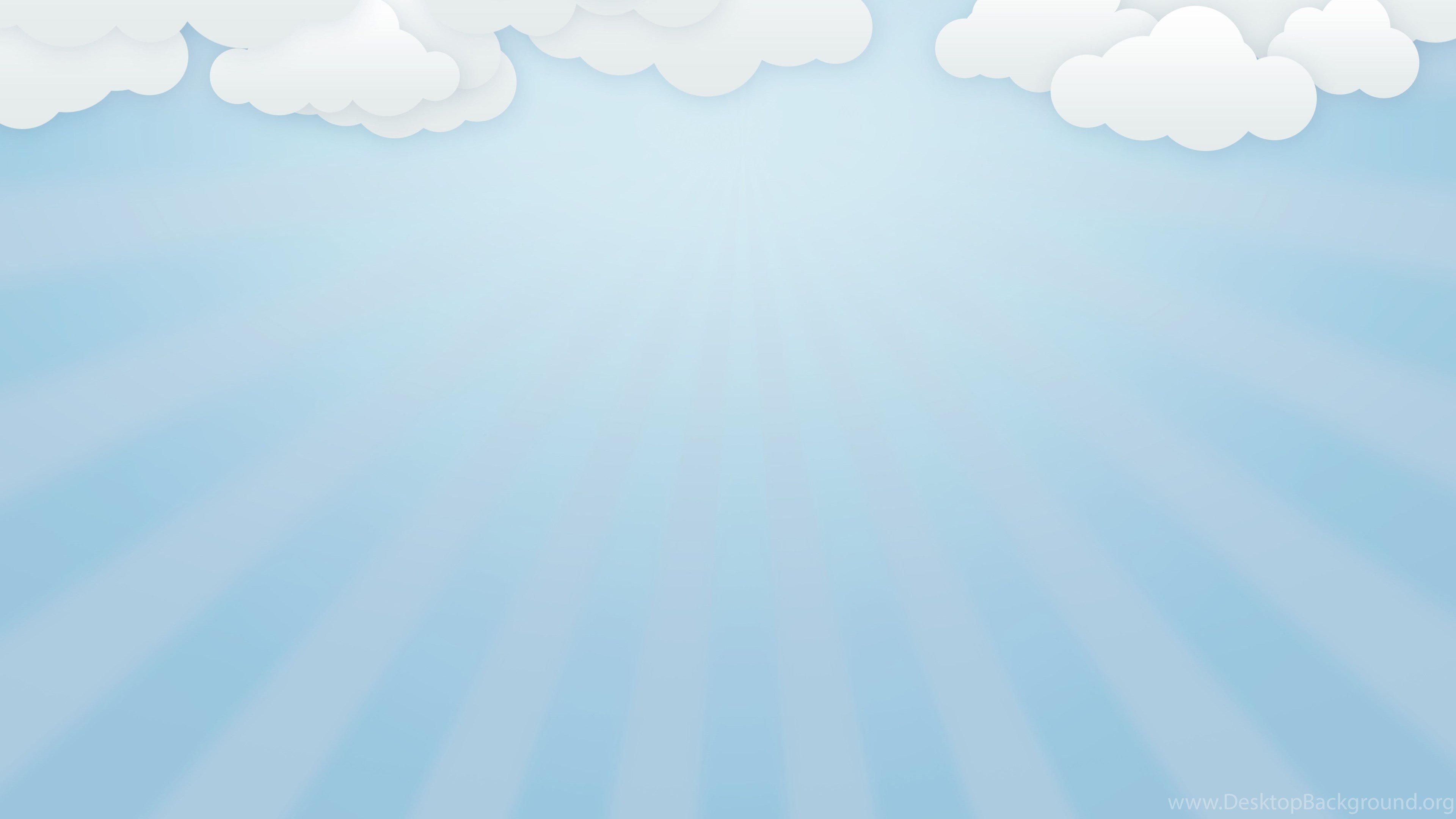 Добро пожаловать в группу                «Капелька»!!!
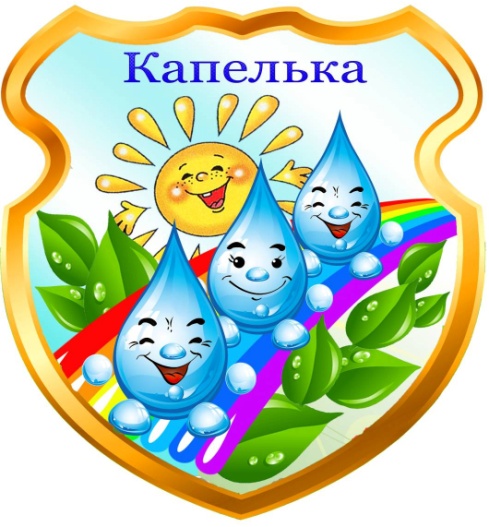 Девиз группы: 
«Мы маленькие капельки, всегда мы улыбаемся.
Рисуем, пляшем и поем,
Семьей мы дружною живем!»
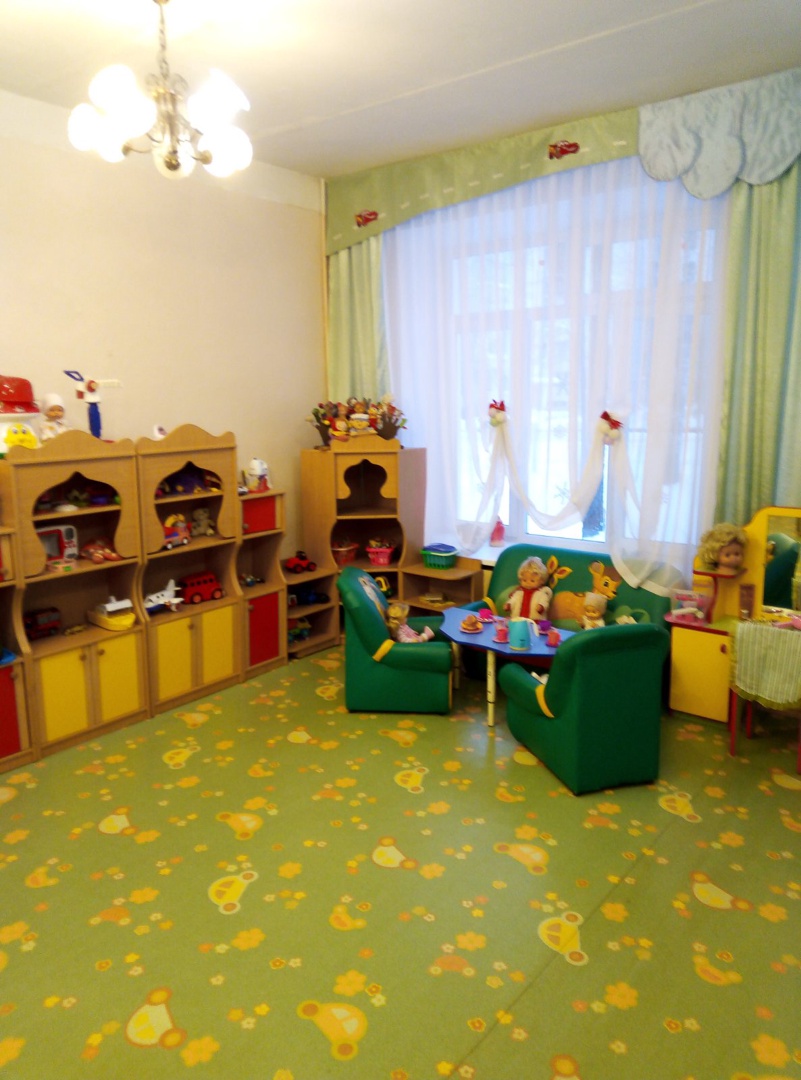 В нашей группе всем на диво,
И нарядно и красиво!
Очень много есть у нас
Всё покажем мы сейчас!
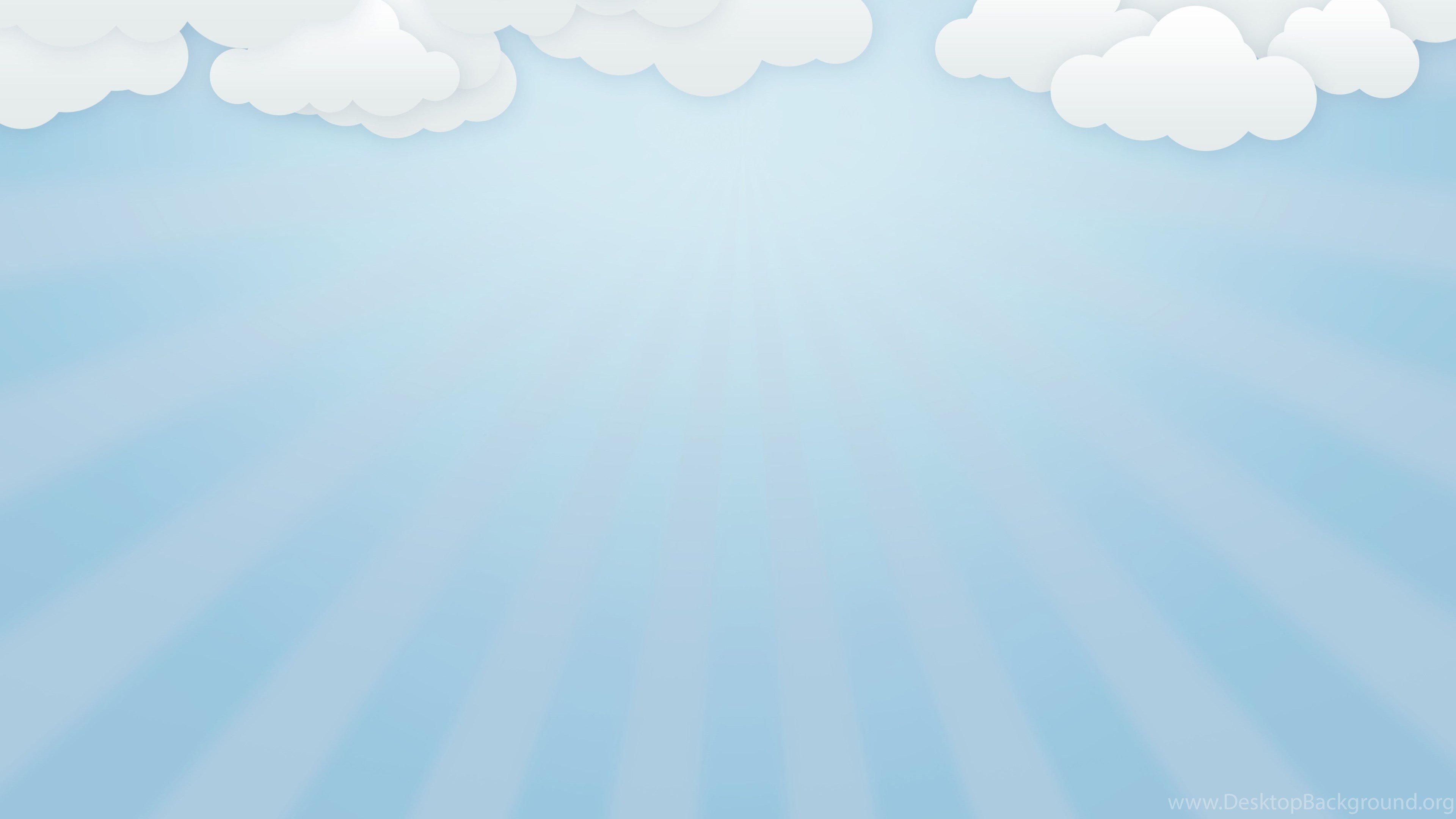 СОЦИАЛЬНО-КОММУНИКАТИВНОЕ РАЗВИТИЕ:

 Центр сюжетно-ролевых игр  

 Центр театрализованной деятельности 

 Центр уединения 

 Центр безопасности
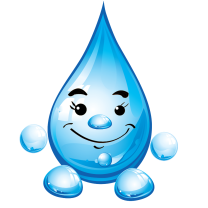 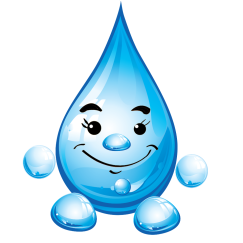 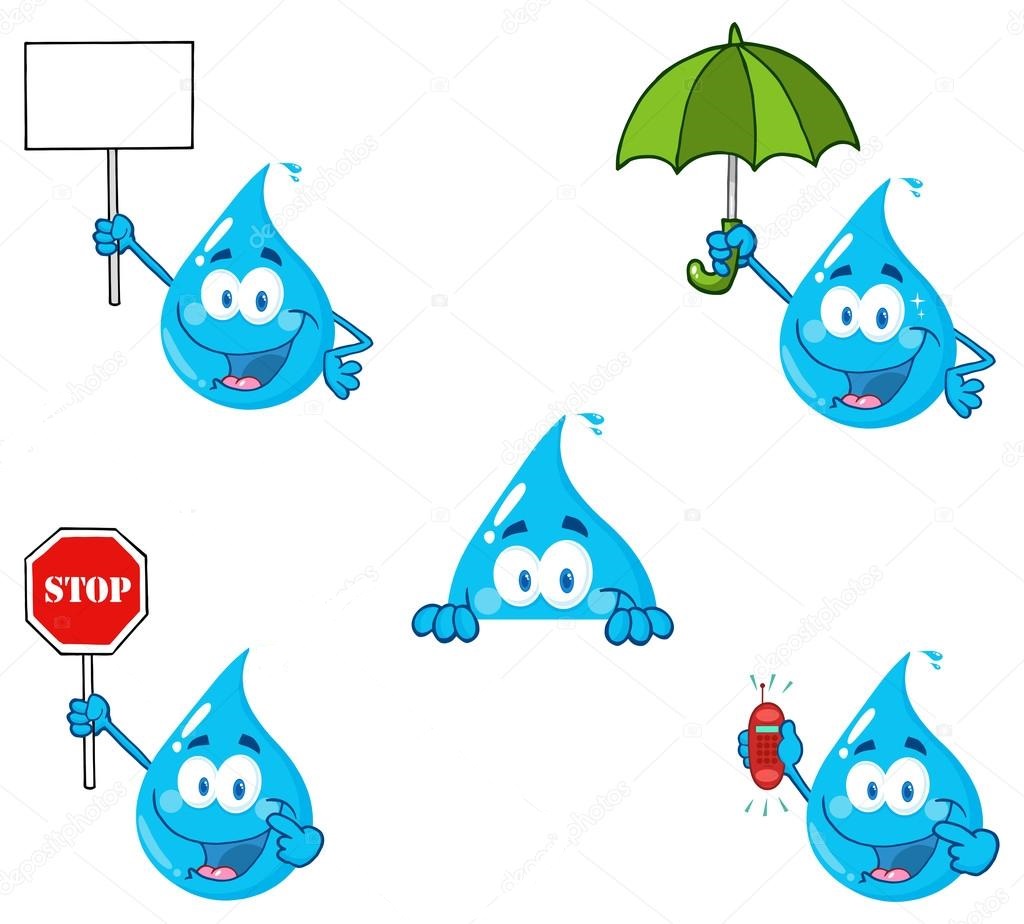 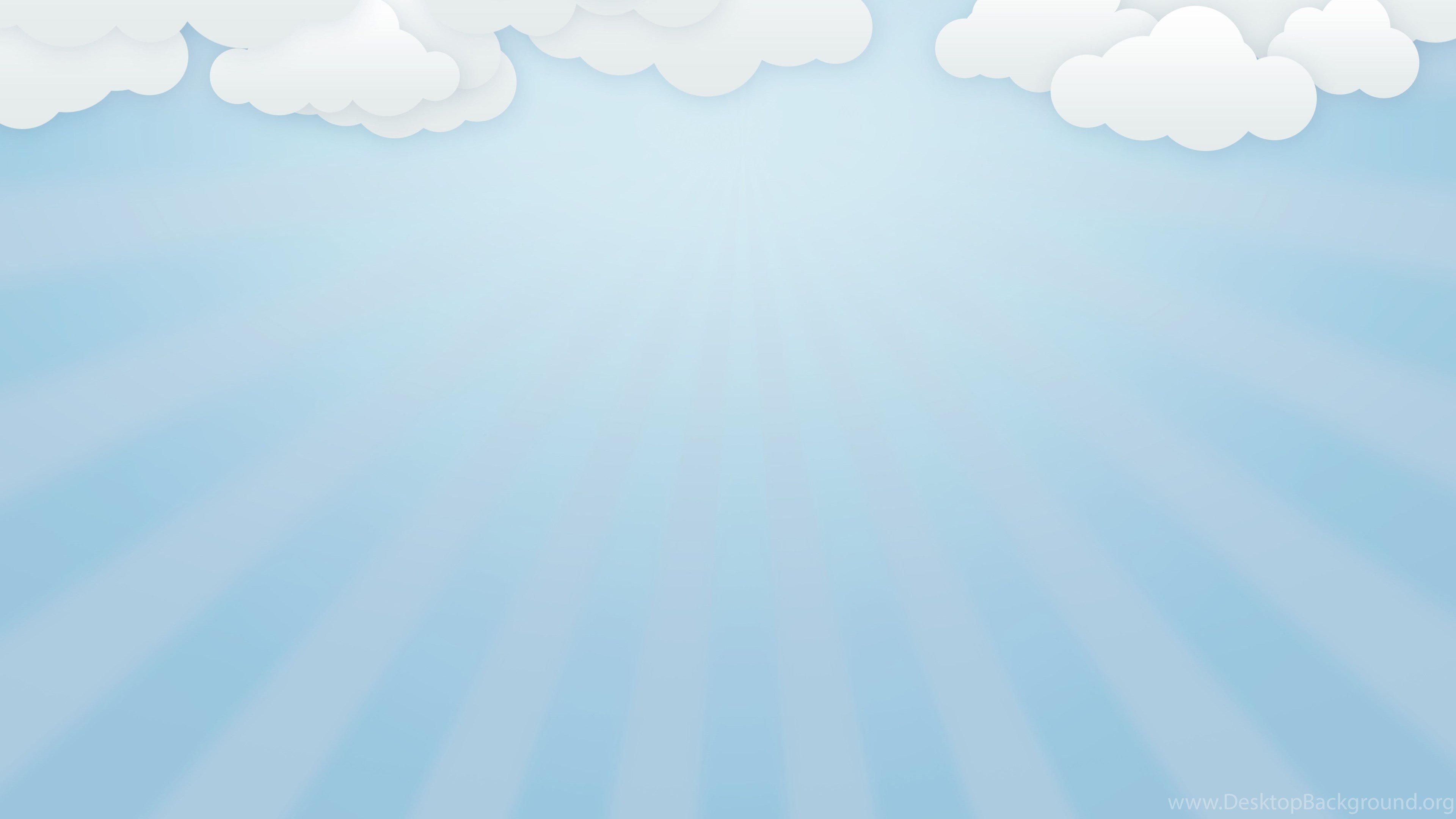 Центр сюжетно-ролевых игр
Хороши у нас игрушки - куклы, мишки, погремушки.
Поиграем и потом, все на место уберем.
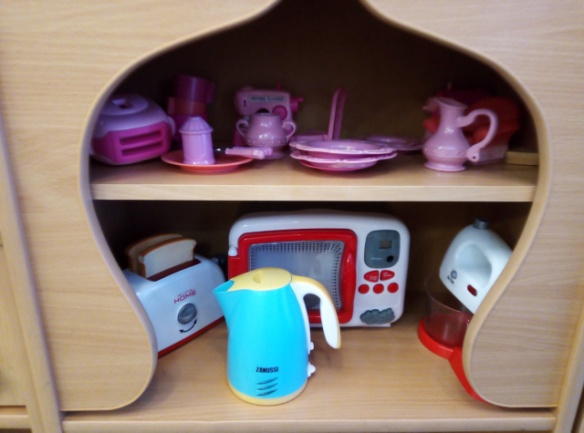 Уголок «Хозяюшка» – здесь играют в основном девочки, но иногда и мальчики могут «приготовить» что-нибудь вкусненькое.
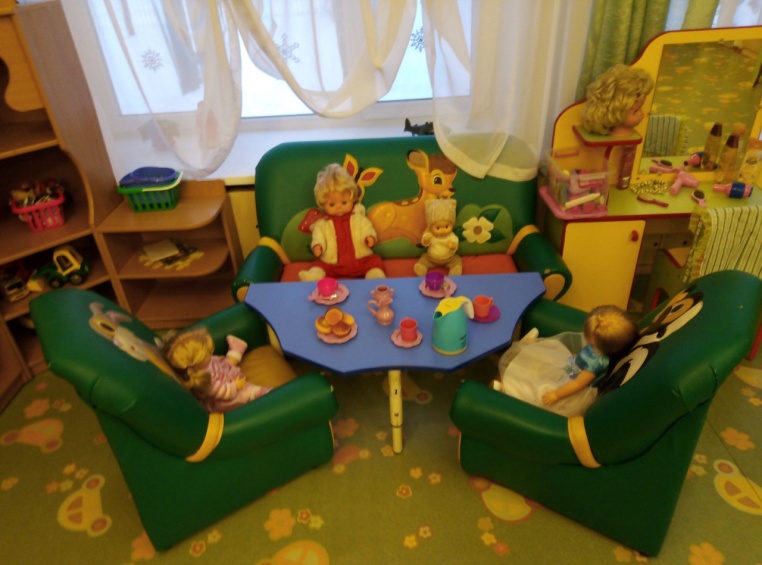 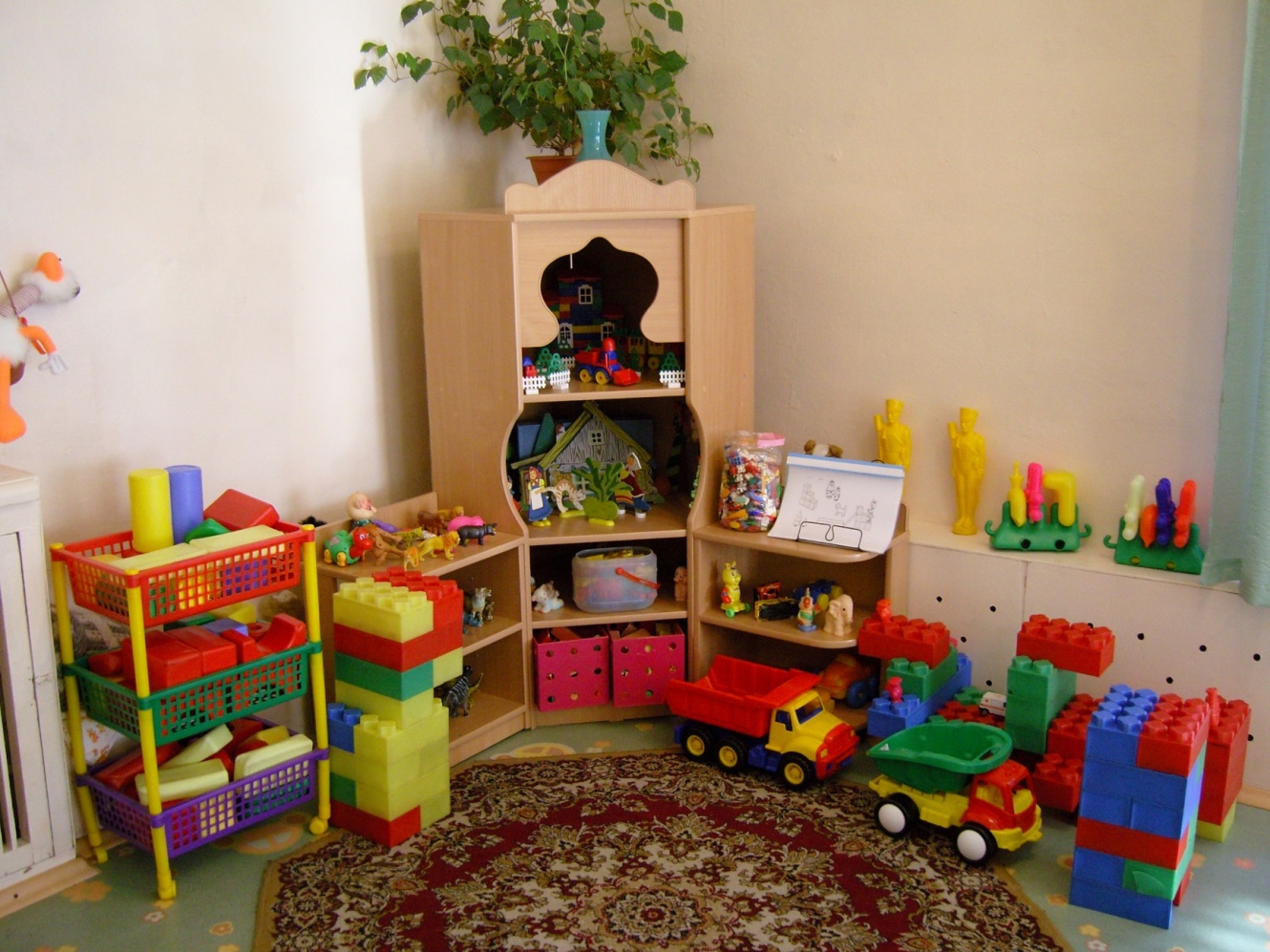 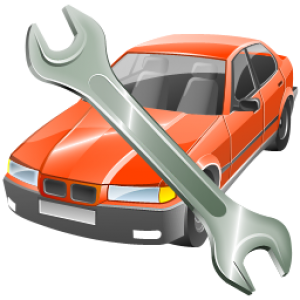 «Гараж» – здесь хозяева – мальчики, однако и девочки иногда не прочь «сесть за руль» быстрой машины.
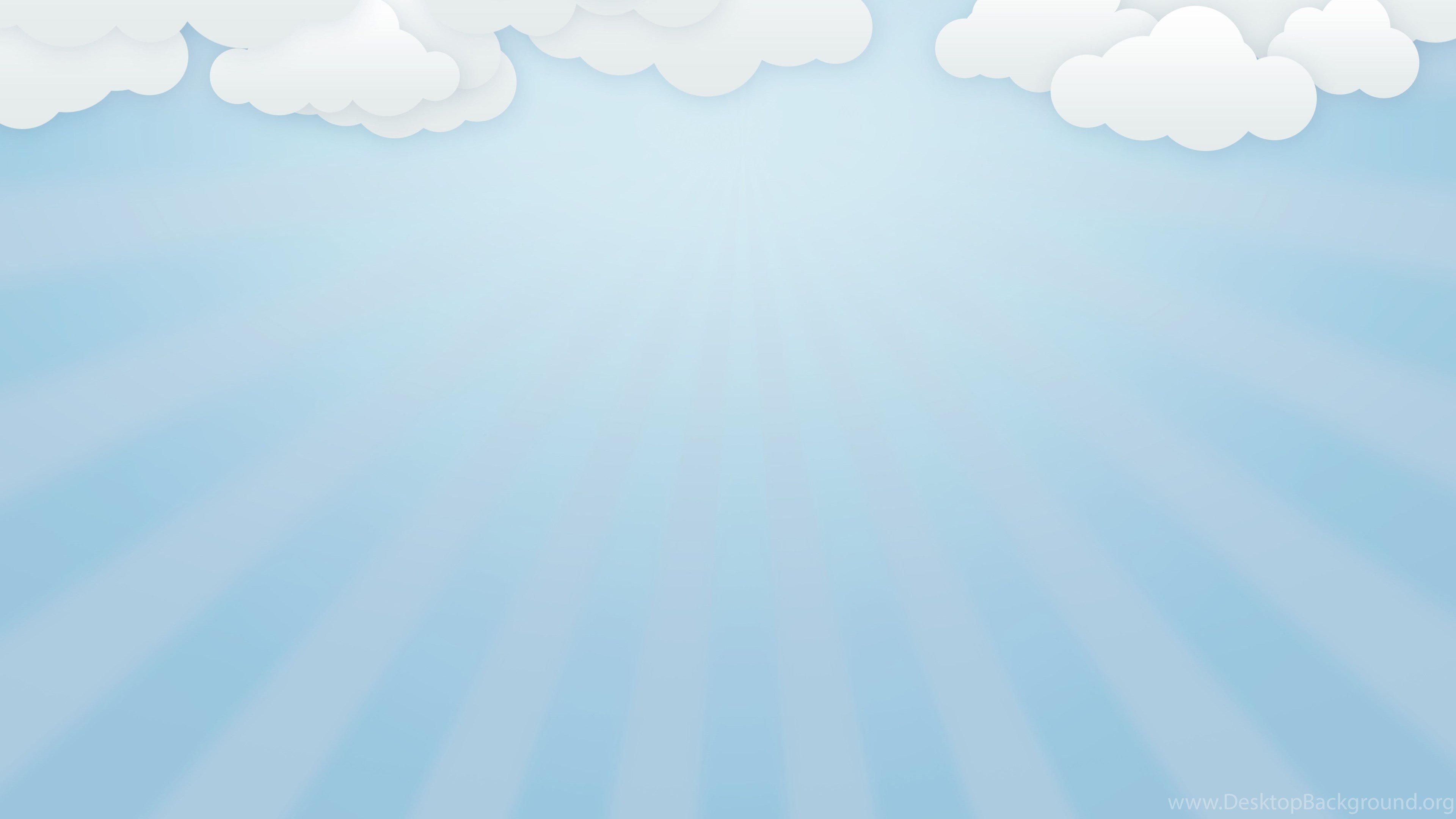 Центр театрализованной деятельности
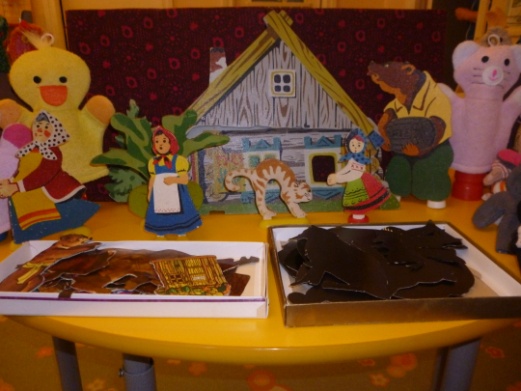 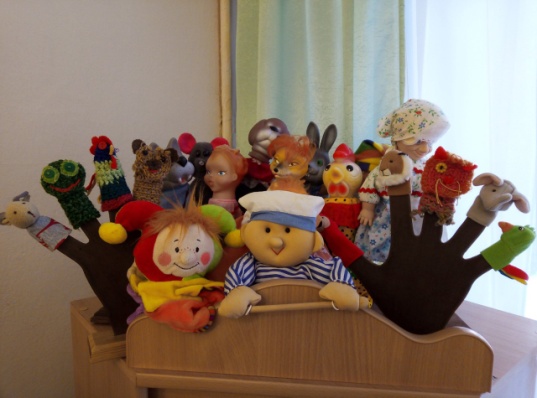 Отправляемся друзья,
В чудо – сказку “Ты да Я!”
В театр кукол и зверят,
Для девчат и для ребят!
Центр безопасности
Центр уединения
Есть место для уединения.В нем можно стресс и напряженье снять,Подумать о хорошем, сокровенном,А если хочется – поплакать или покричать.
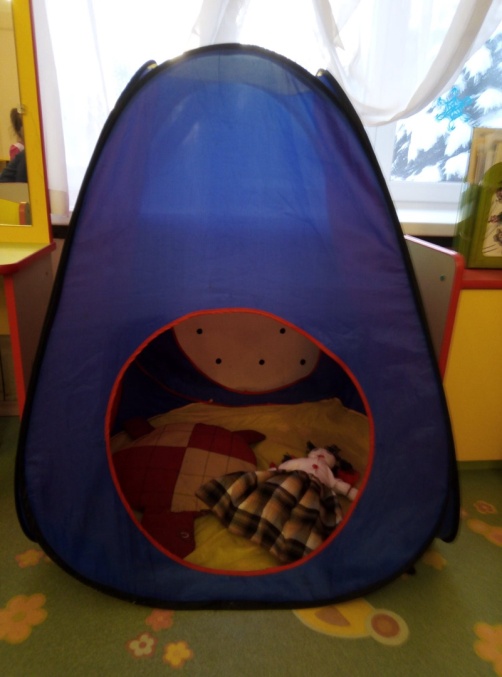 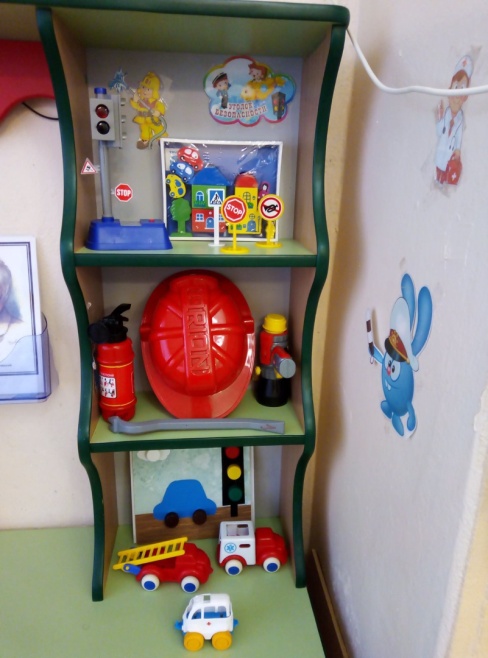 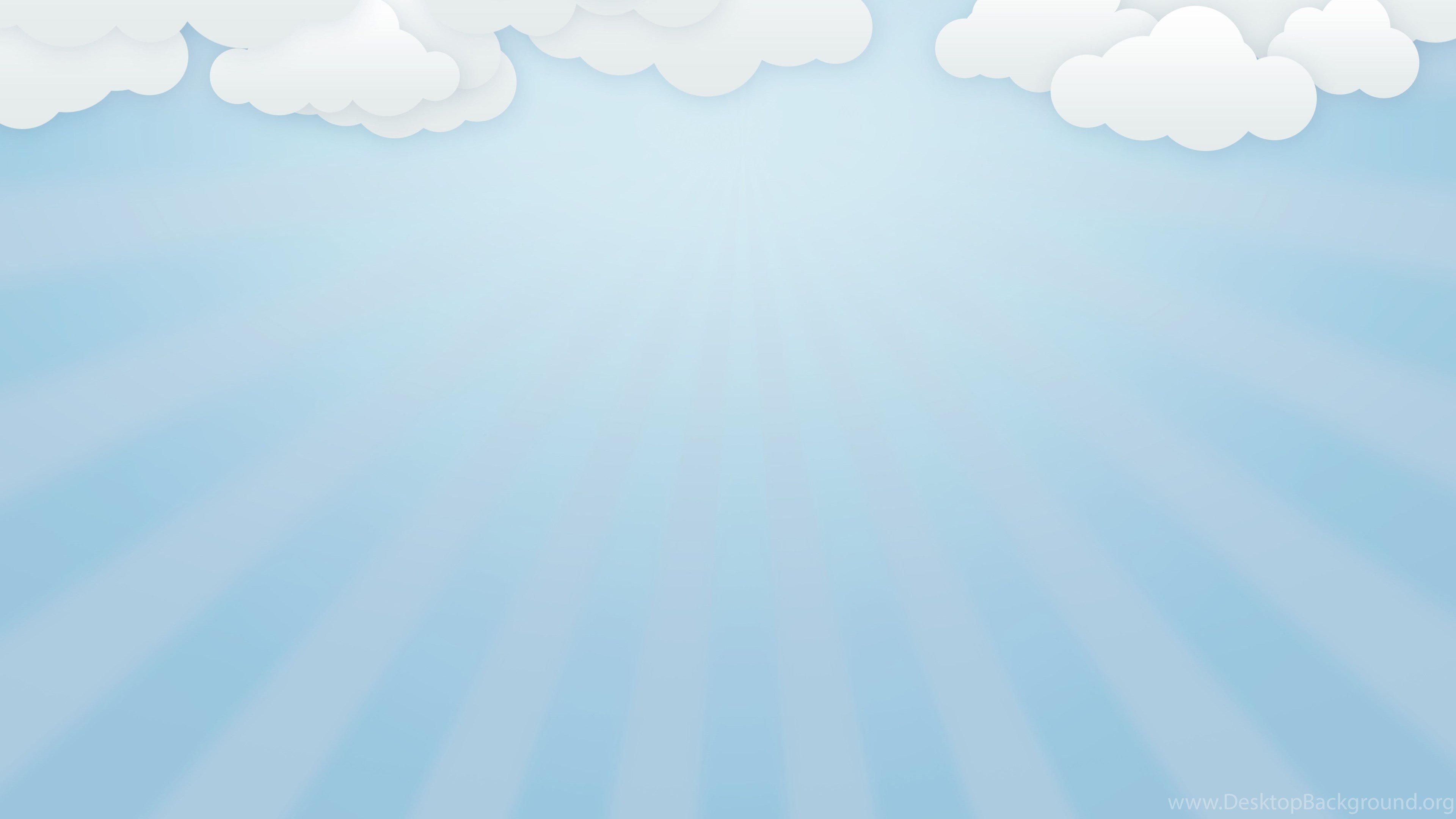 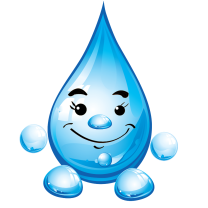 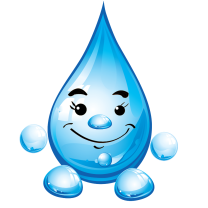 ПОЗНАВАТЕЛЬНОЕ РАЗВИТИЕ:

 Центр конструирования
 
 Центр математического развития

 Центр природы и экспериментирования

 Центр краеведения
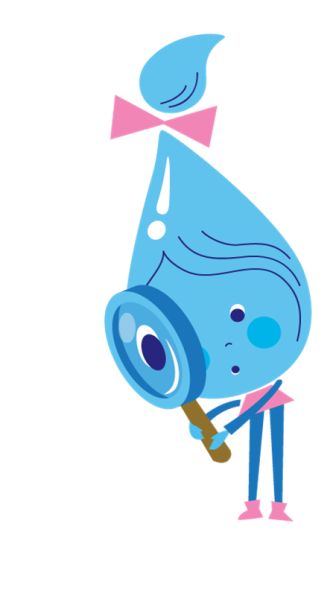 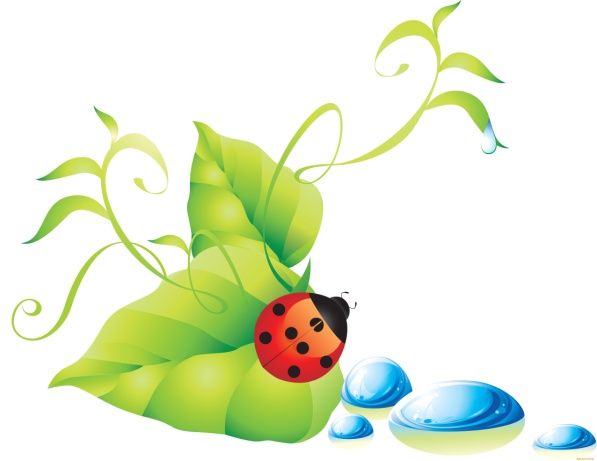 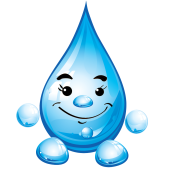 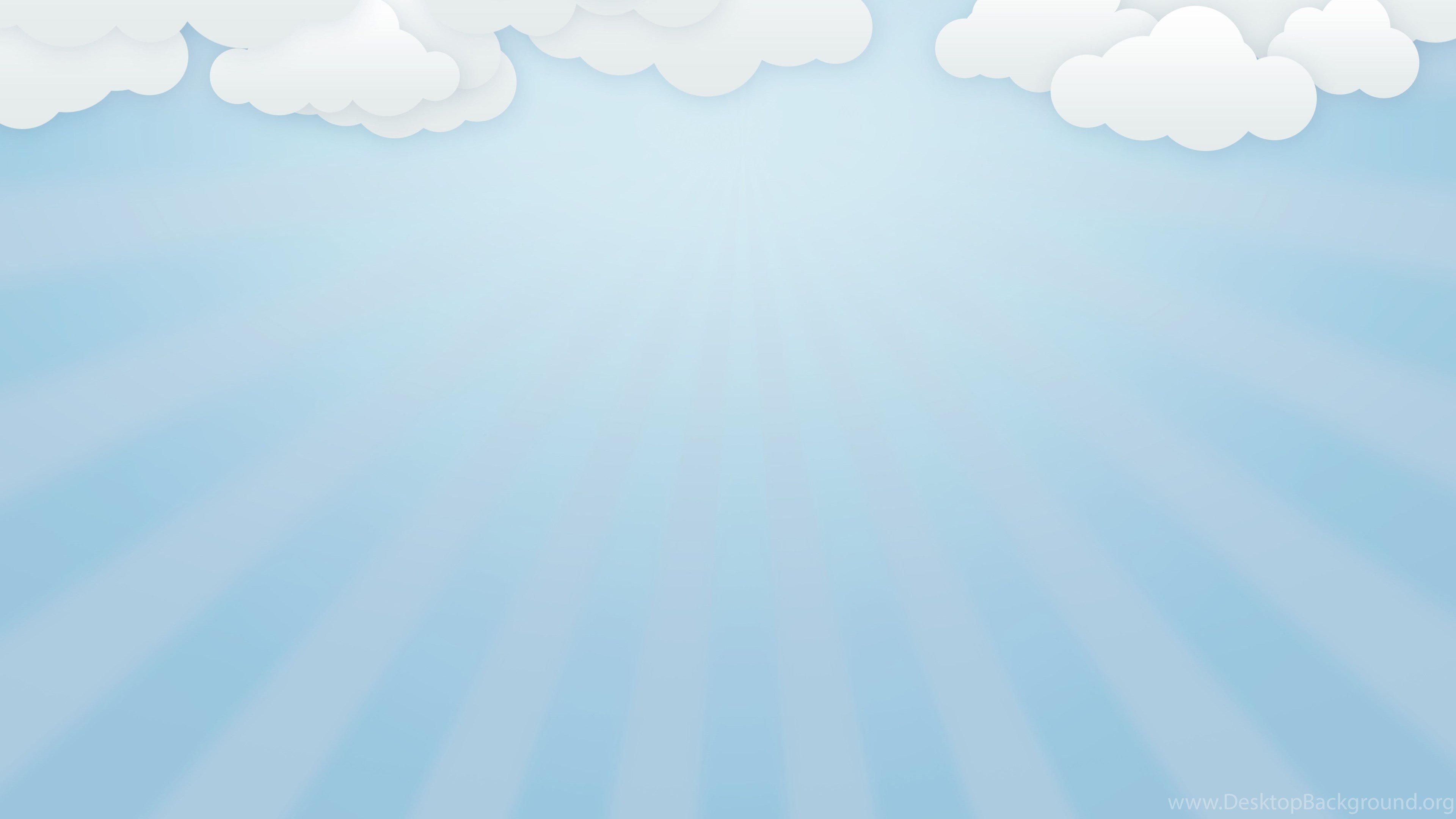 Центр коррекционного развития
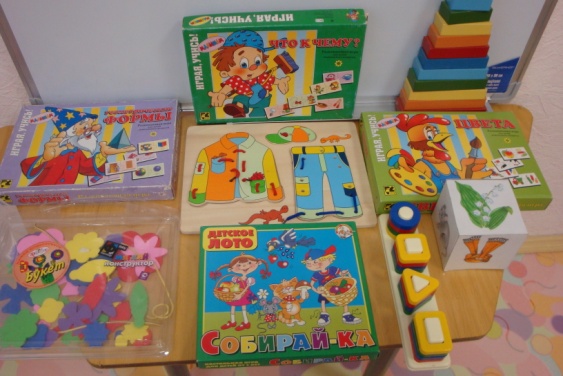 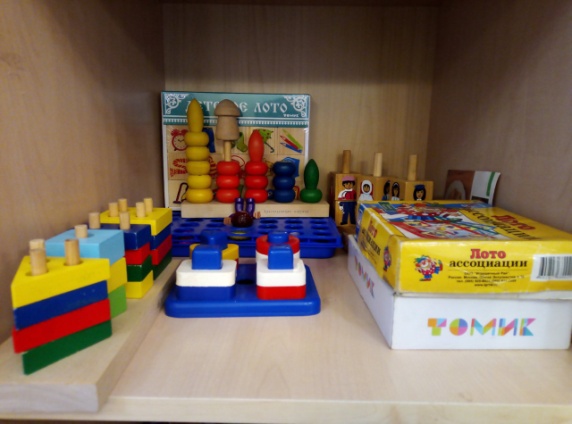 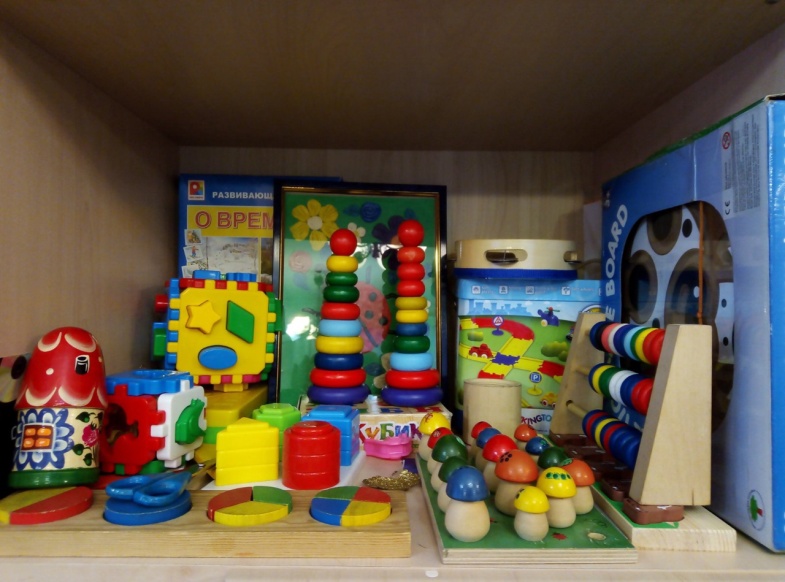 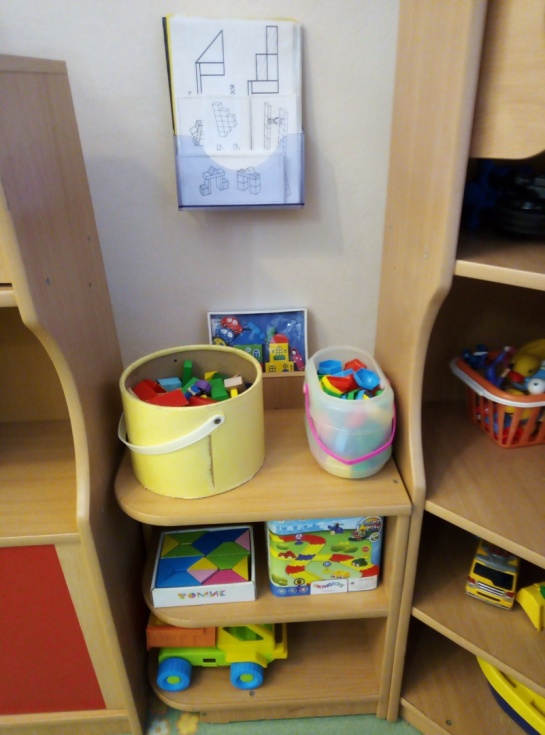 Центр конструирования
А вот любимое местечко,
Здесь время мчится, словно речка,
Тут быстро взрослым можно стать,
И много нового узнать.
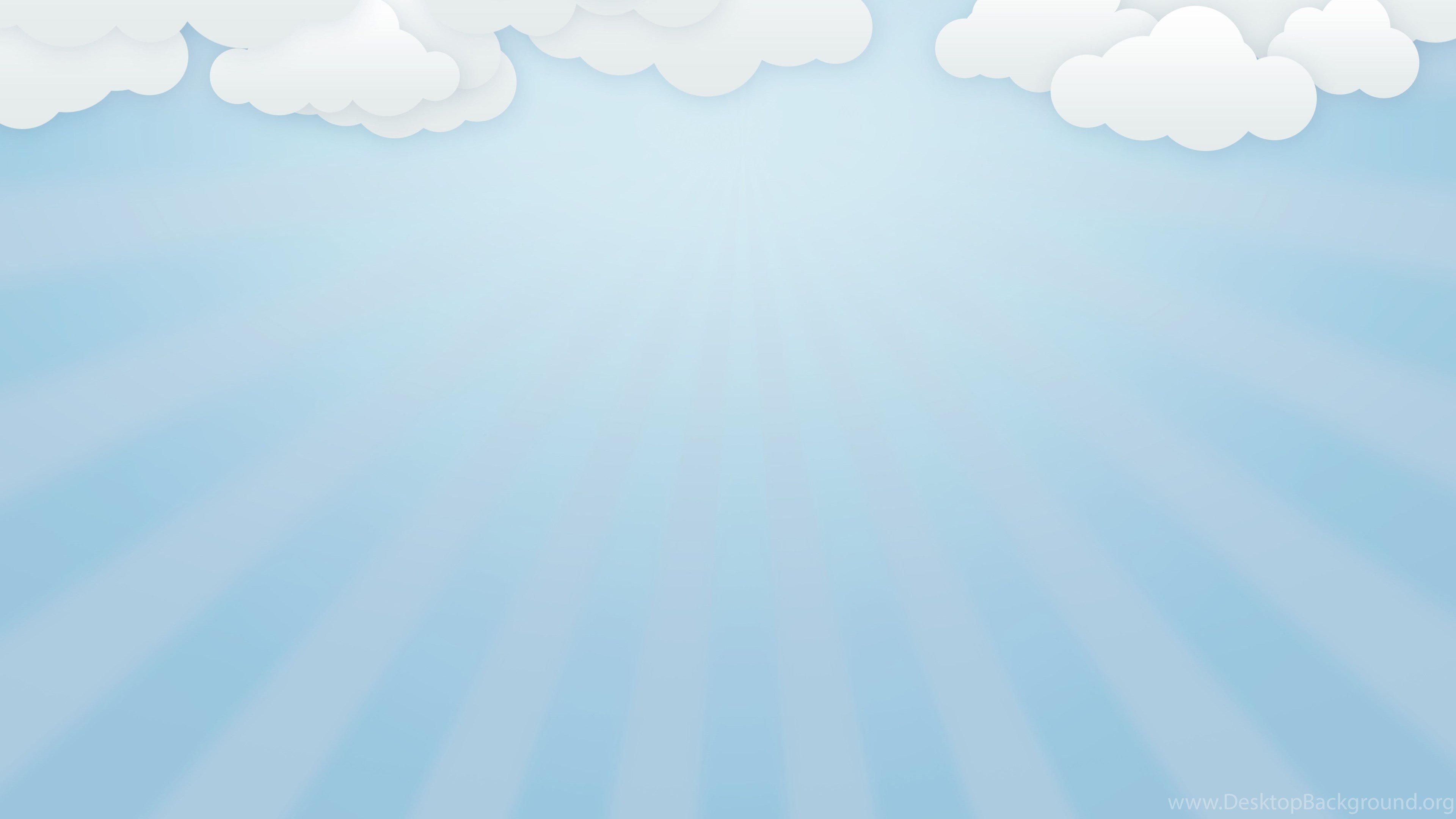 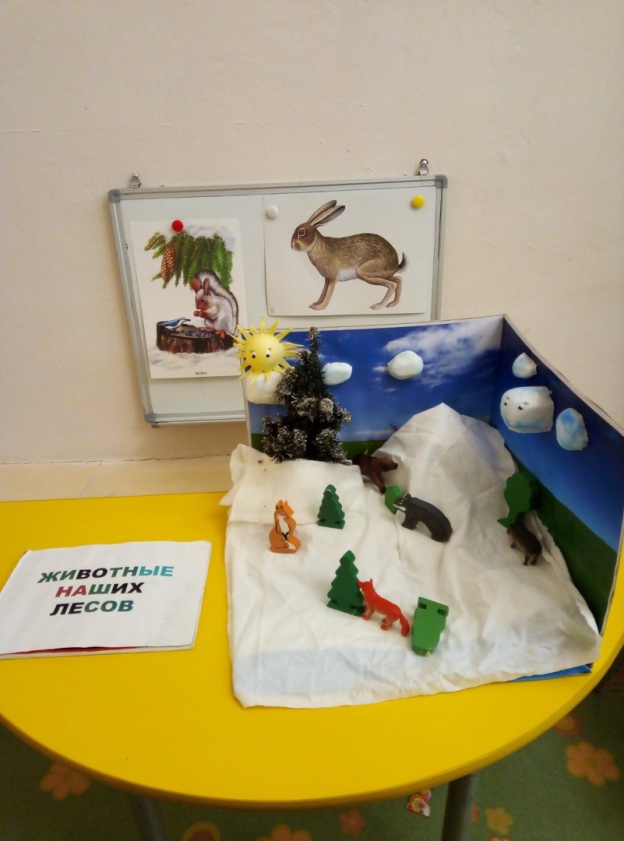 Центр краеведения
Мы ЛЭПБУК вам открываем
Новизну вам представляем.
Из него мы узнаём,
Как с природой мы живём.
Центр природы и экспериментирования
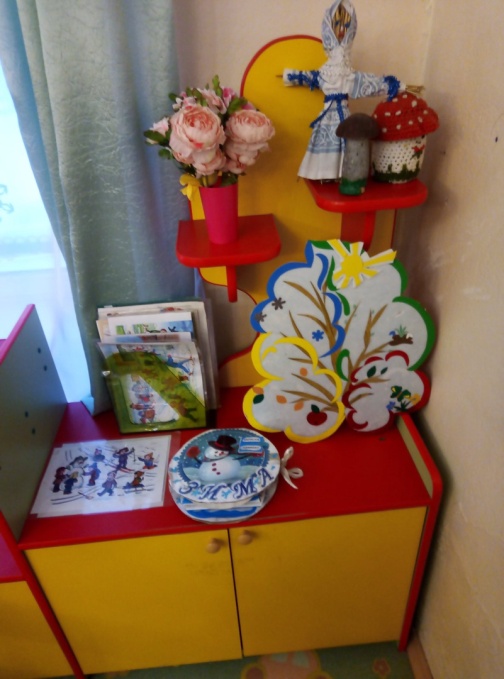 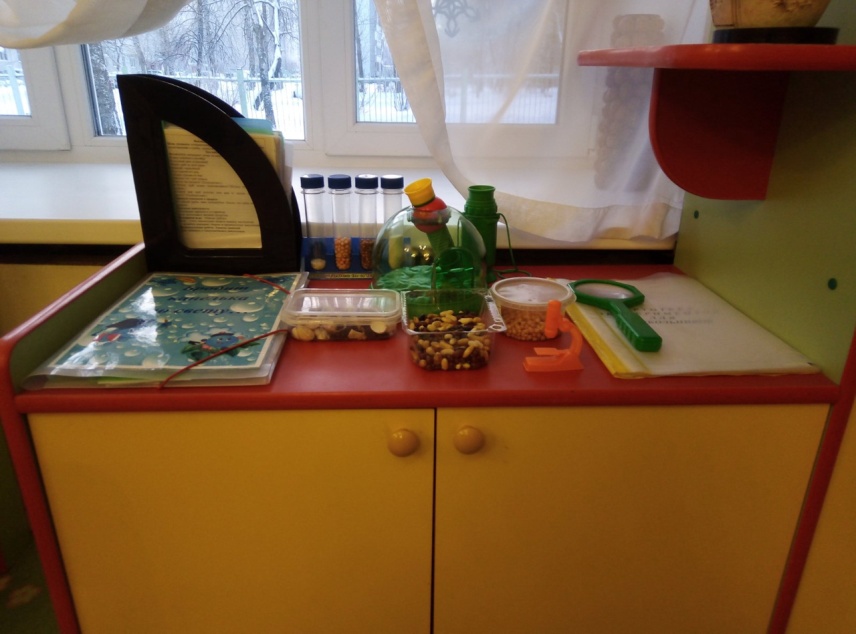 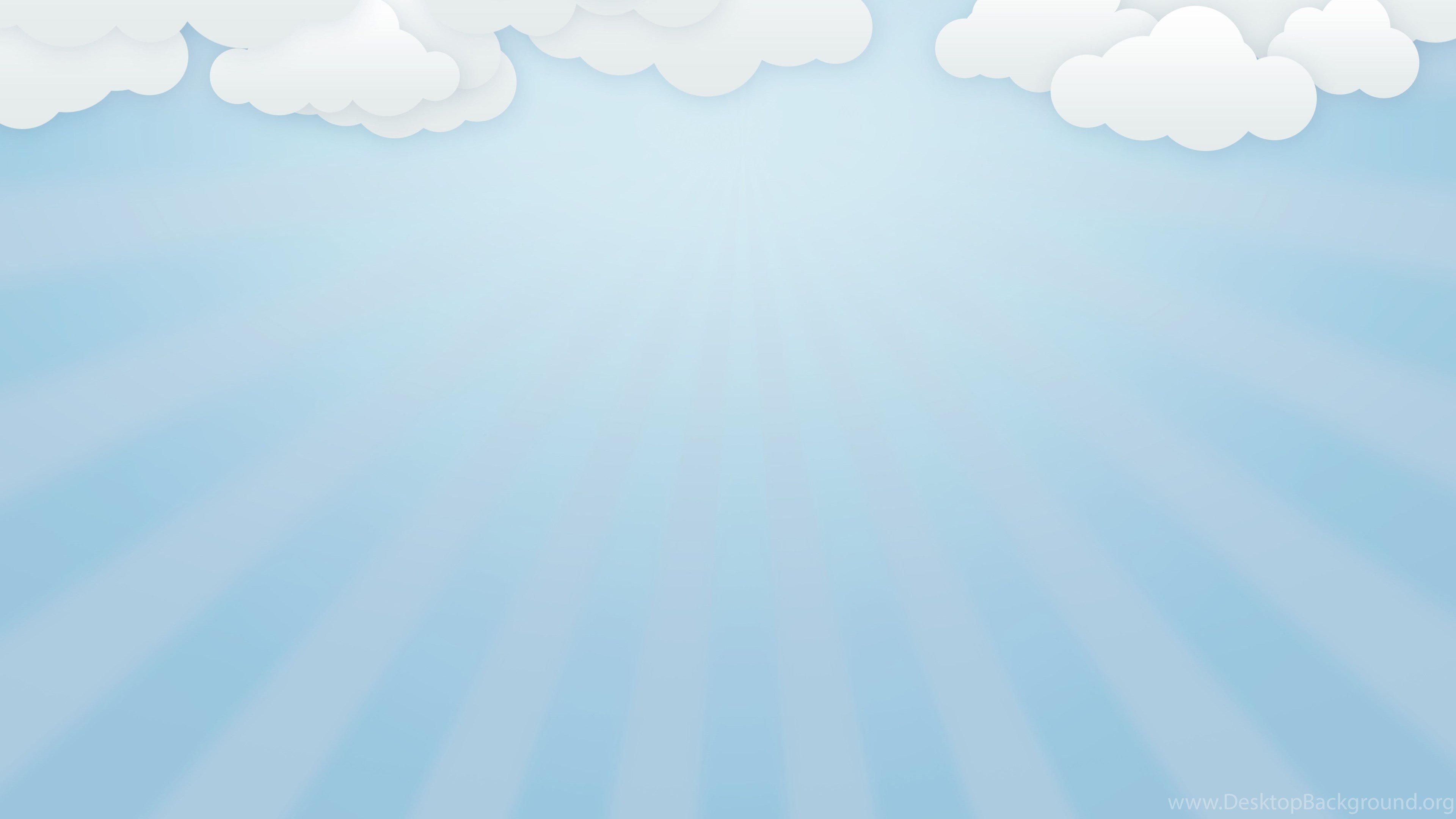 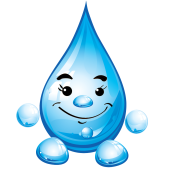 ХУДОЖЕСТВЕННО - ЭСТЕТИЧЕСКОЕ РАЗВИТИЕ:


 Центр художественного творчества

 Центр музыкального развития
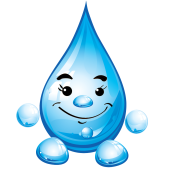 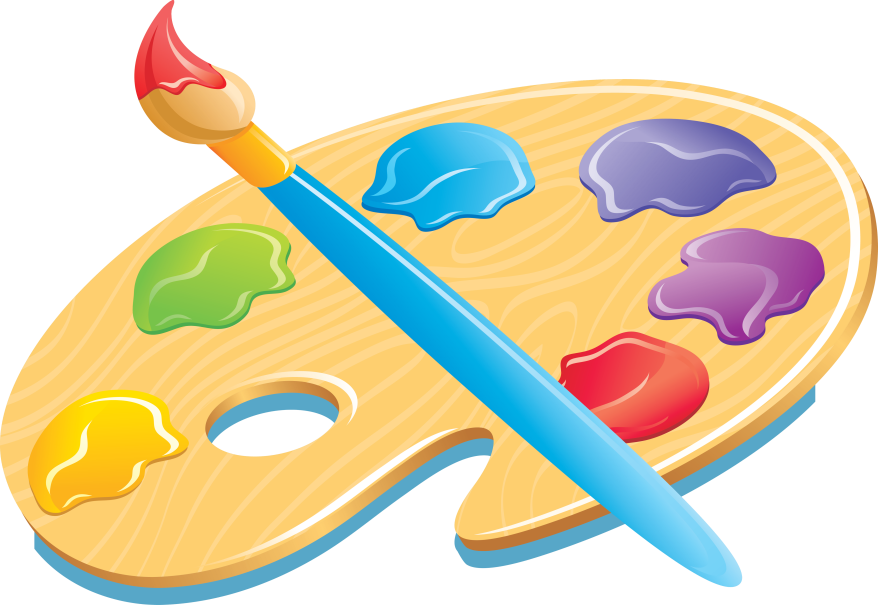 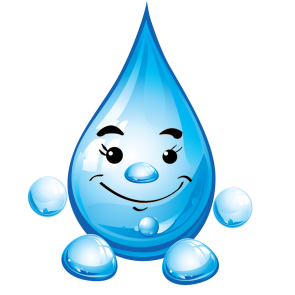 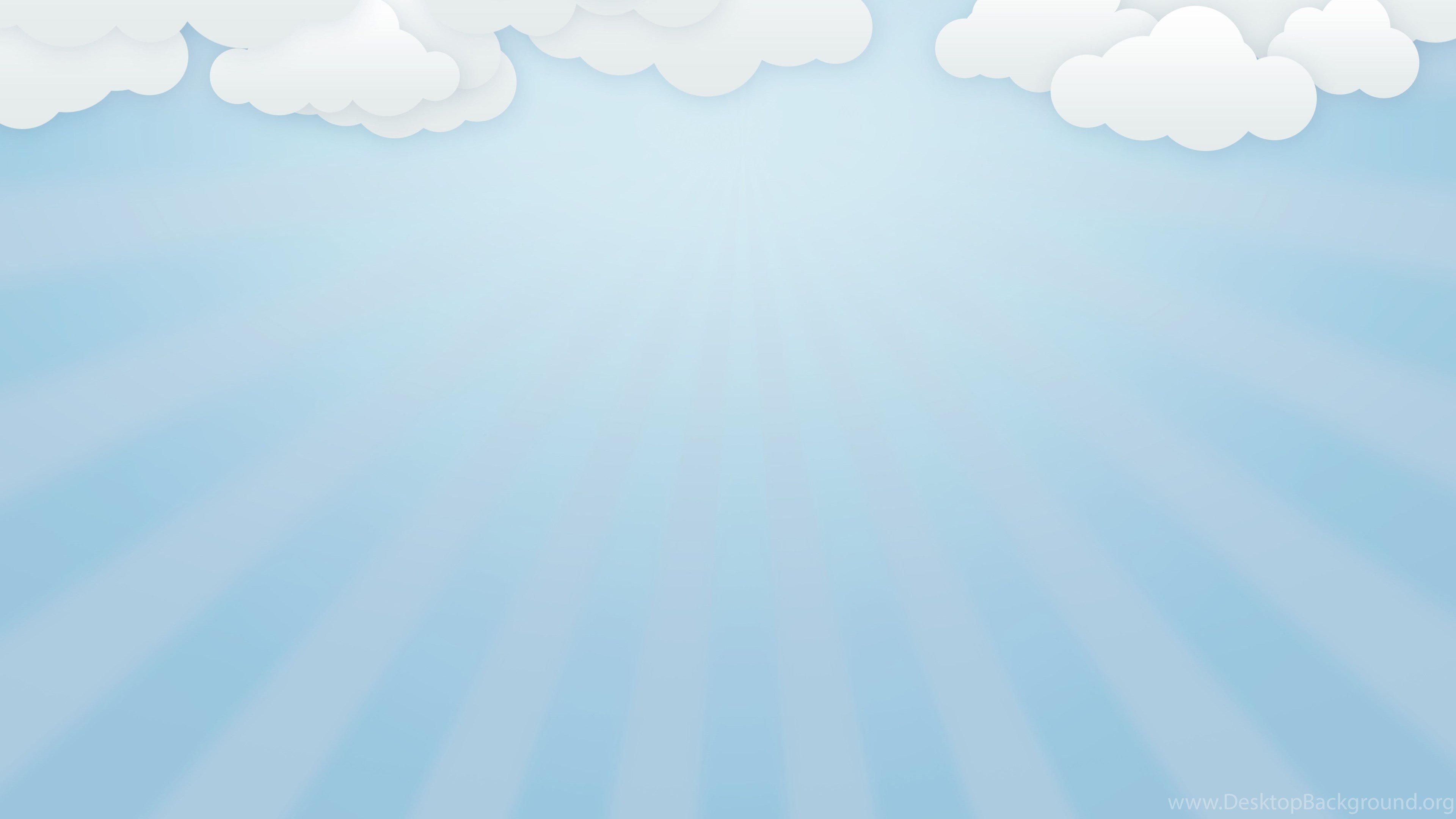 Центр художественного творчества
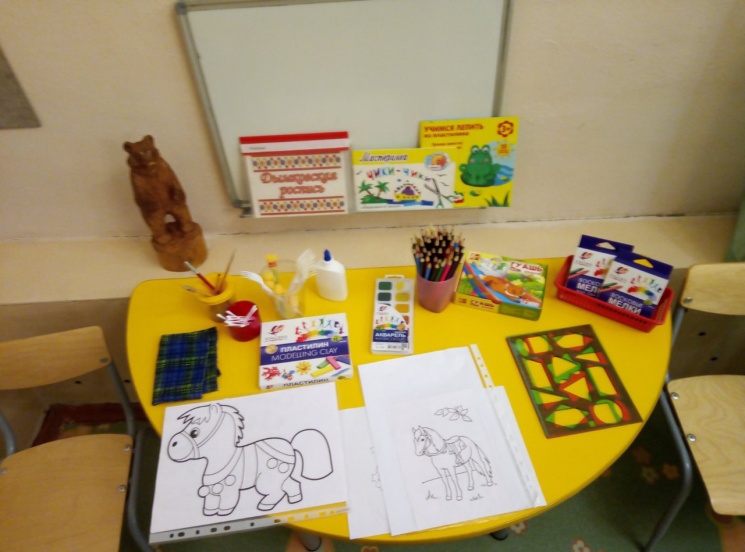 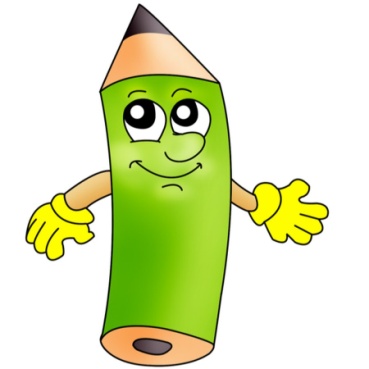 По тропинке мы пойдем…
К Карандашику зайдем.
Наш умелый карандашик.
Учит пальчики играть,
Клеить, лепить и рисовать
Центр музыкального развития
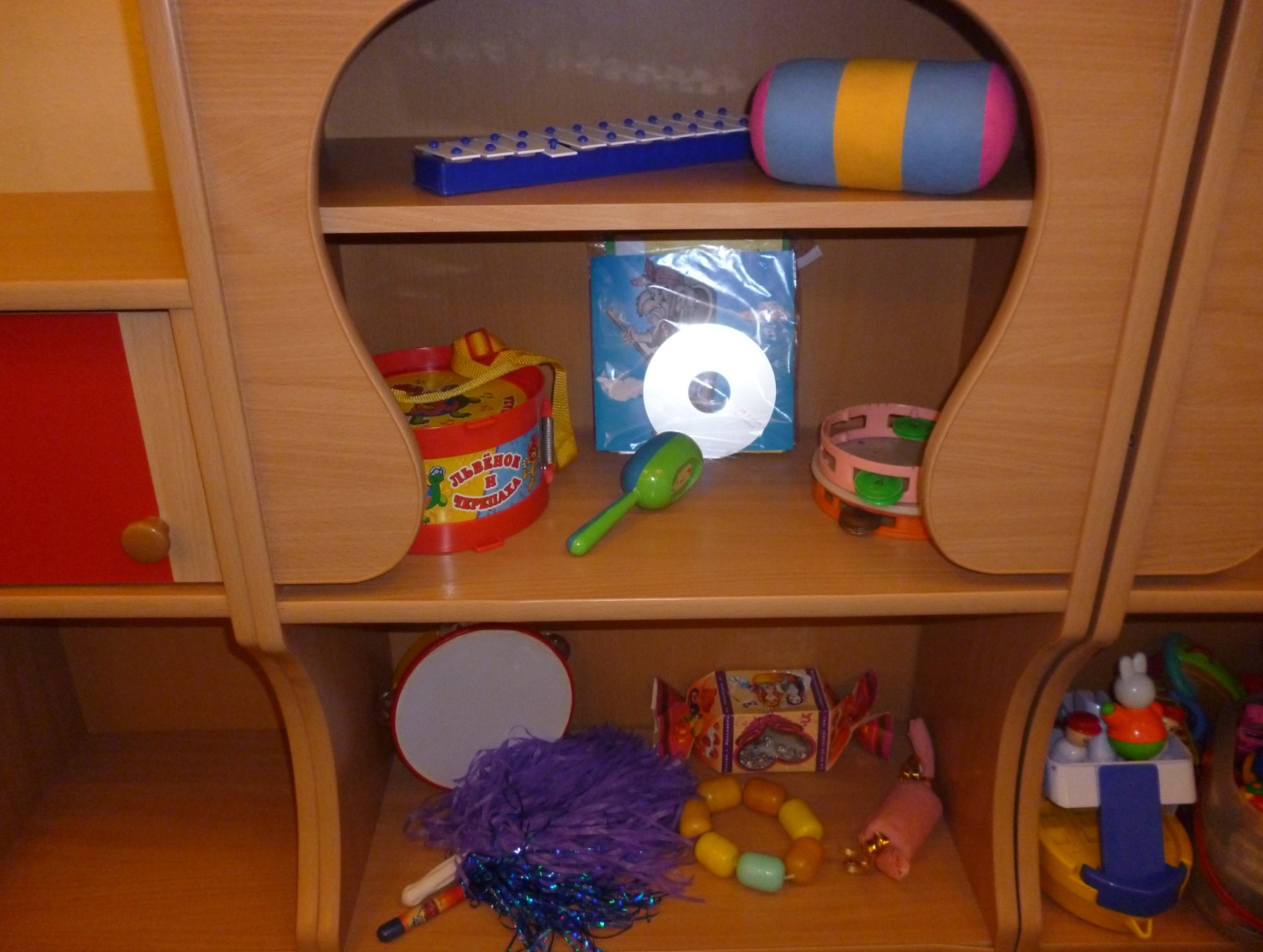 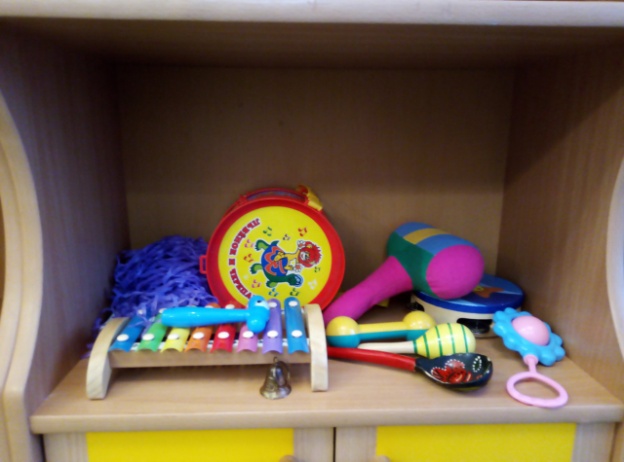 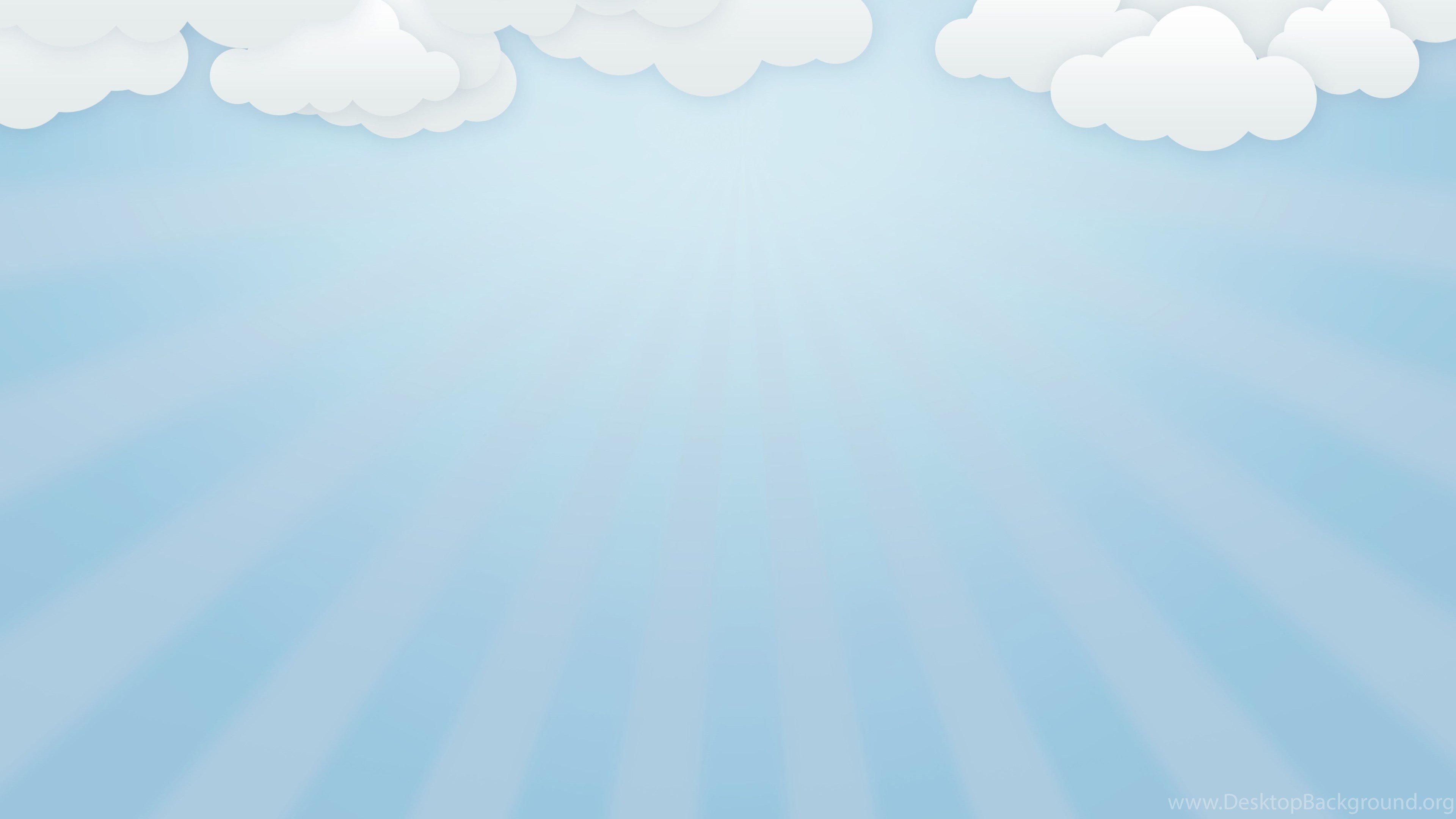 РЕЧЕВОЕ РАЗВИТИЕ:

 Центр художественной литературы

 Центр развития речи
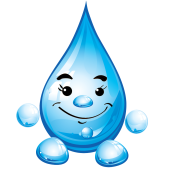 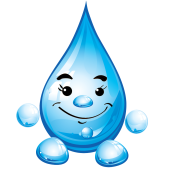 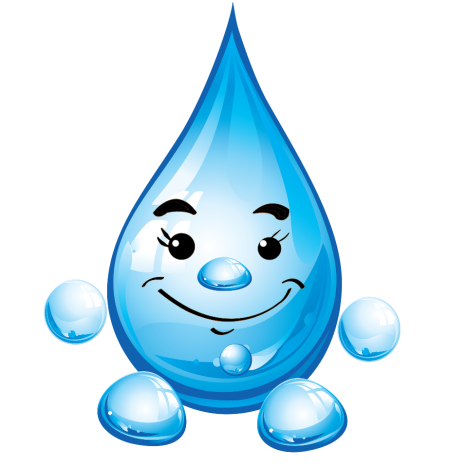 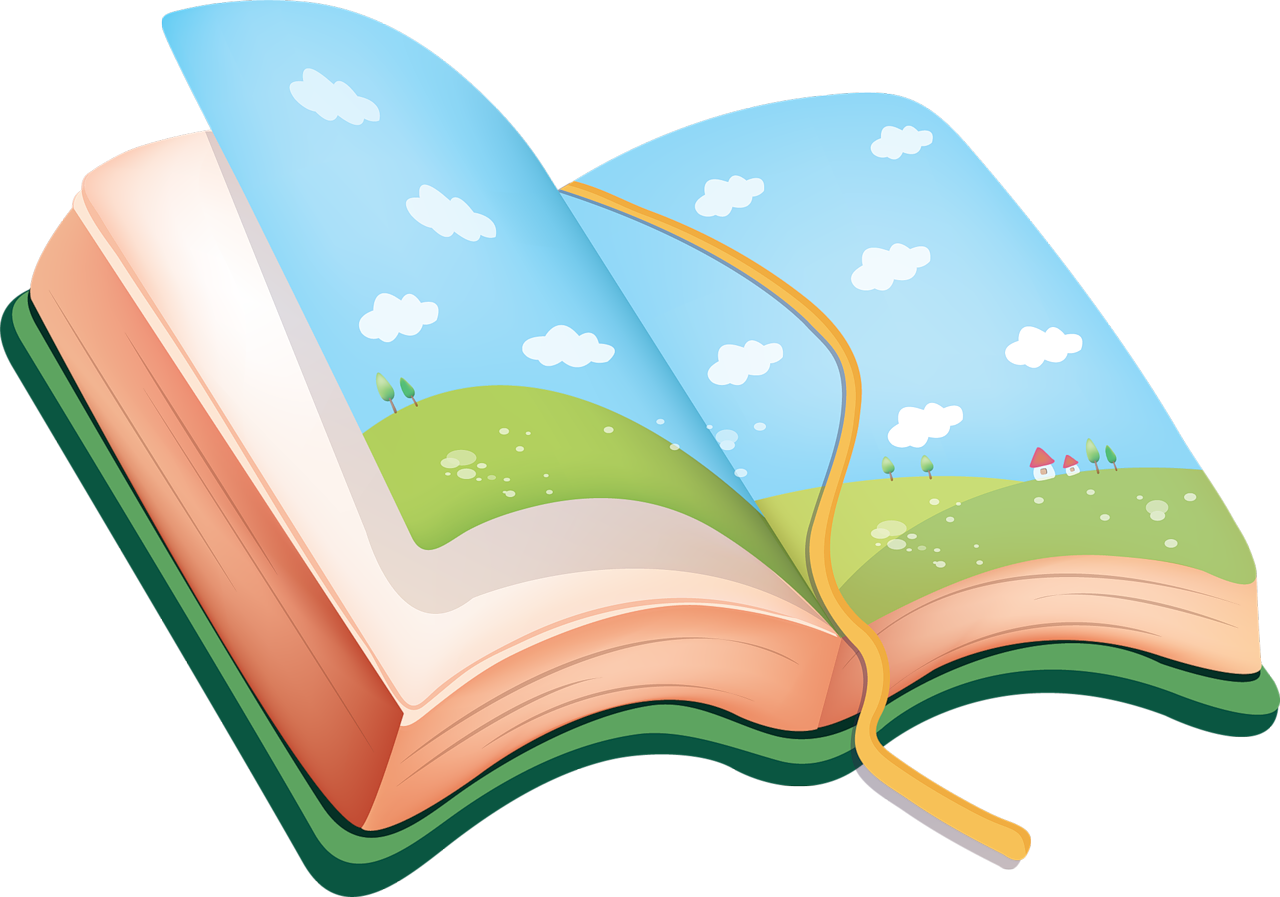 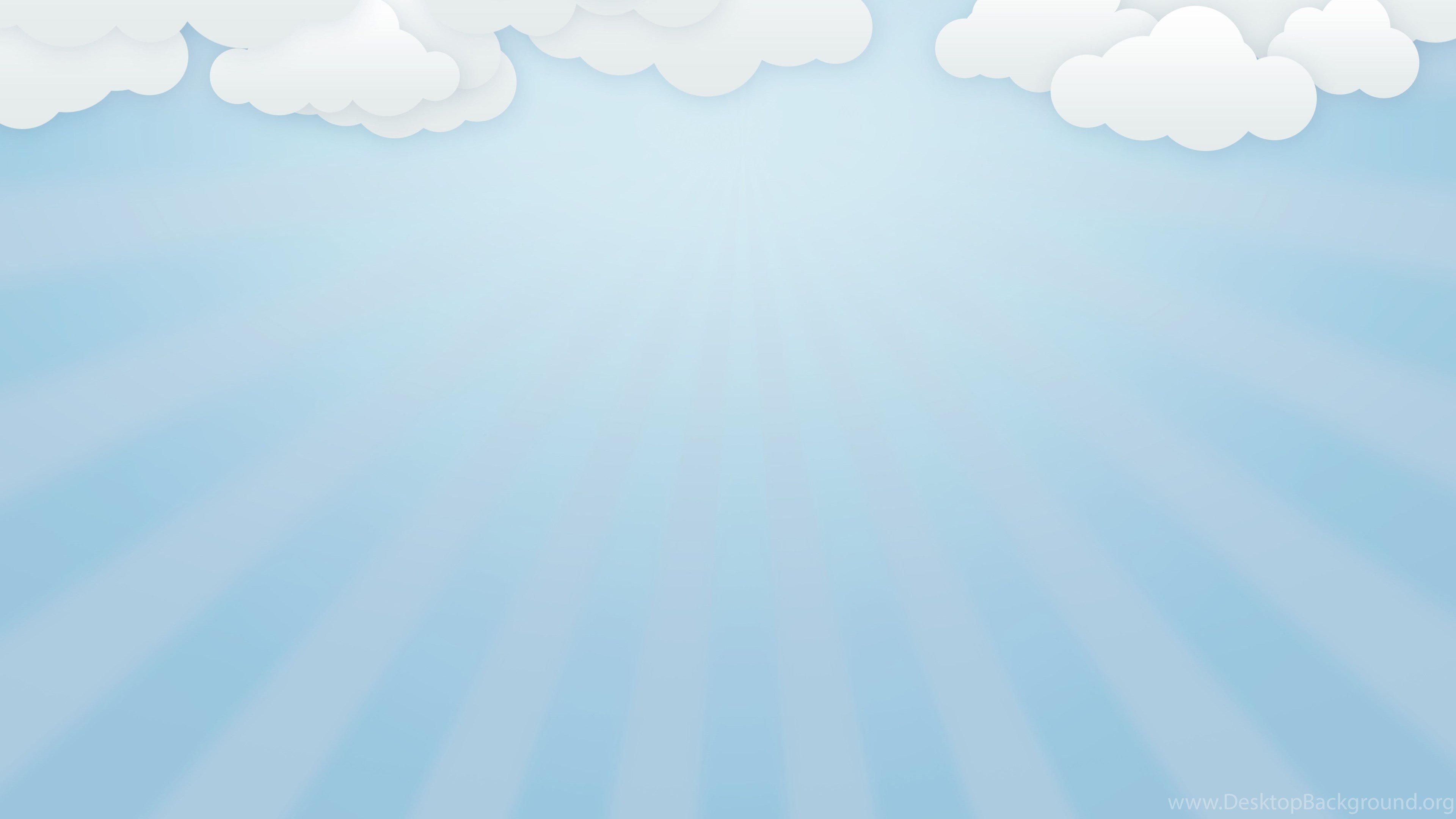 Центр развития речи
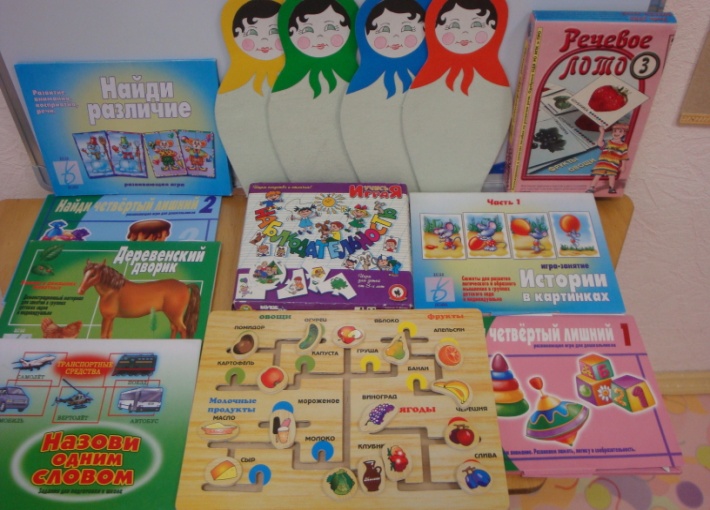 Вас совунья говорунья
В уголок свой приглашает
И всех без исключенья
Разговорить желает
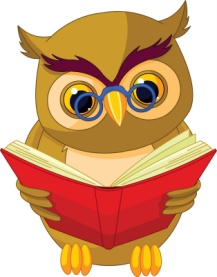 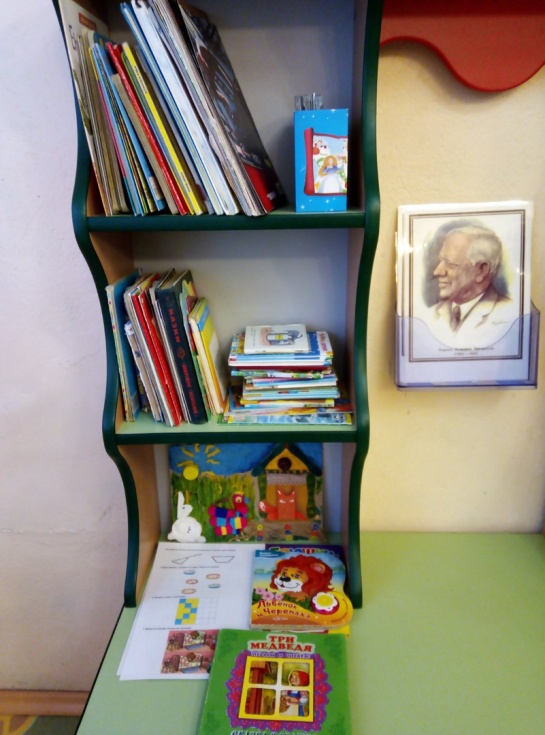 Центр художественной литературы
Здесь есть книжки про ребят, про щенят и поросят,Про лисичку, про зайчонка и пушистого котенка.
И про жадного мальчишку, косолапого, лесного мишку.Сказки любят все читать, и о волшебстве мечтать.
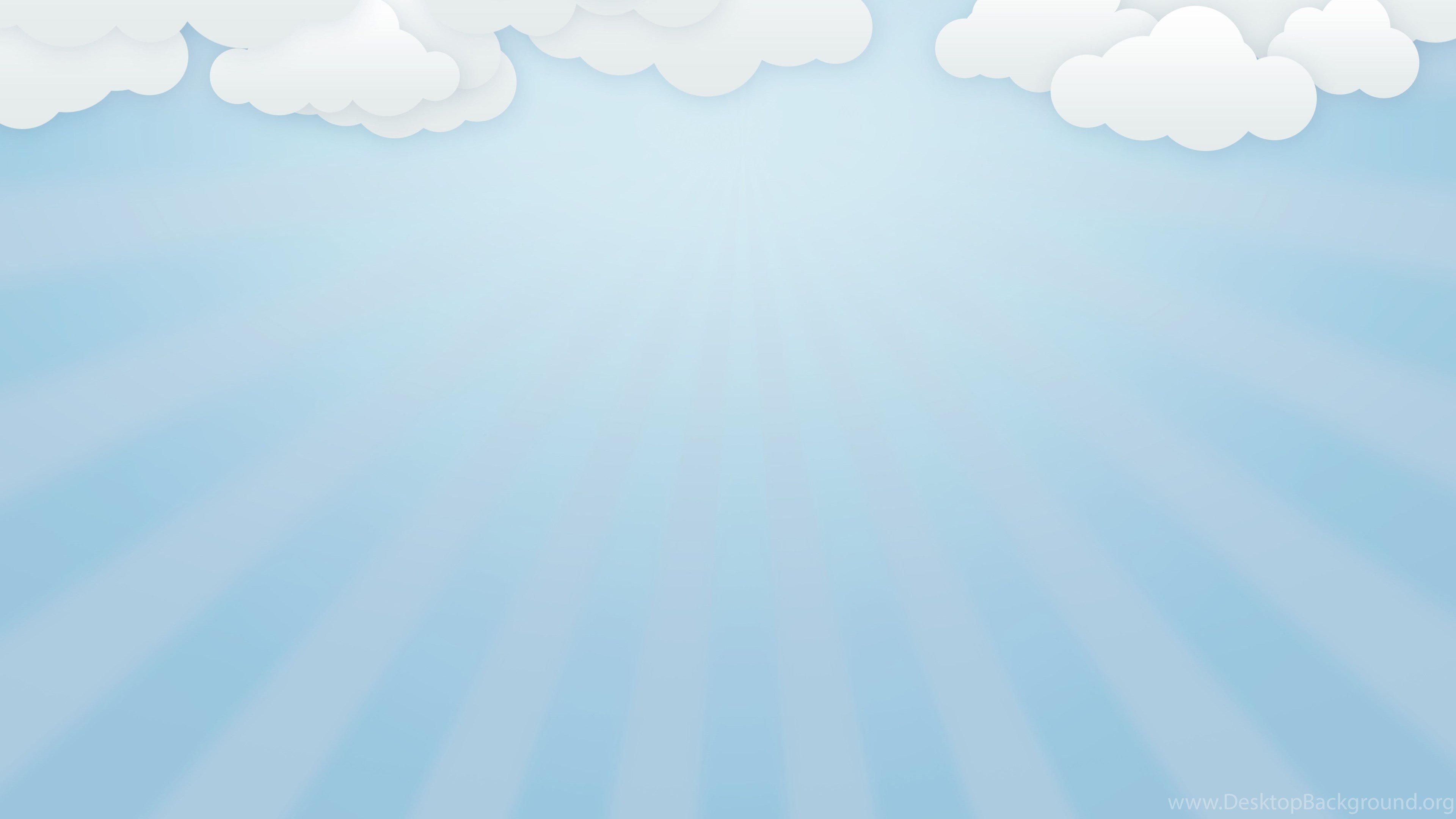 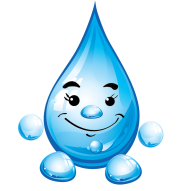 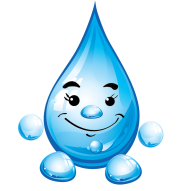 ФИЗИЧЕСКОЕ РАЗВИТИЕ:

 Центр физкультурно-оздоровительный
 
 Центр сенсомоторного развития
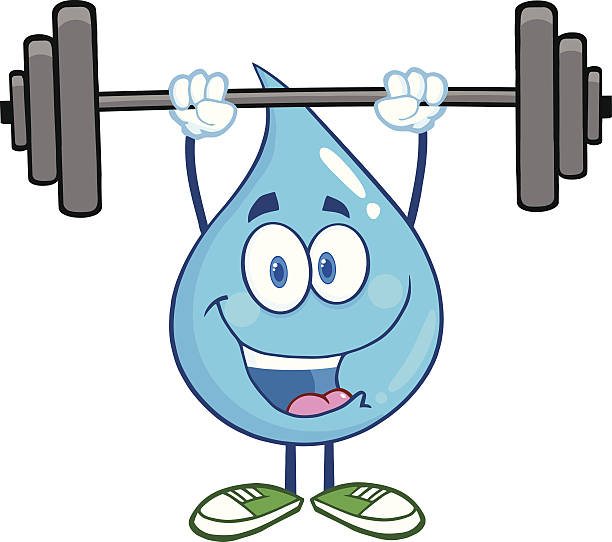 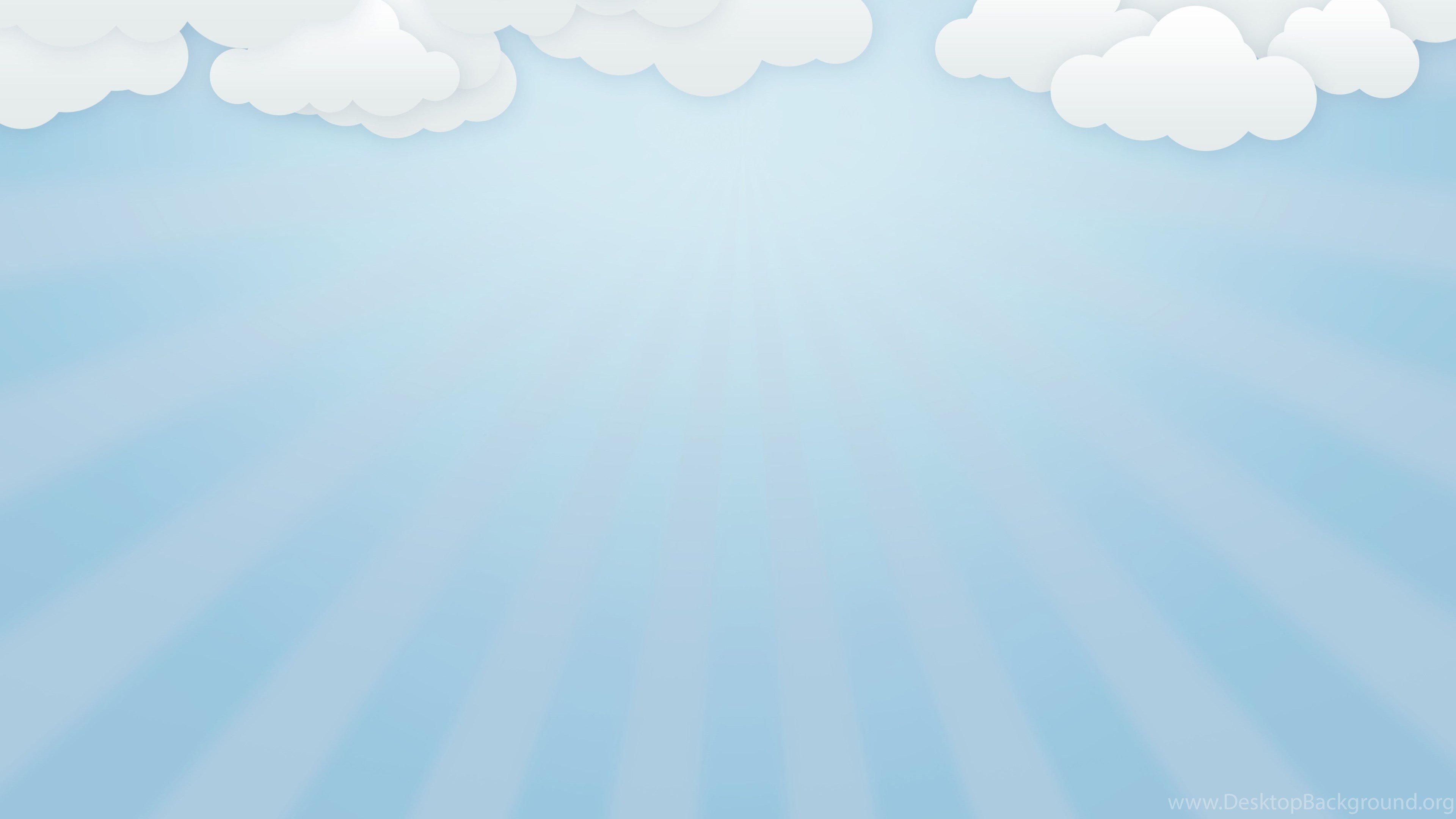 Центр сенсомоторного развития
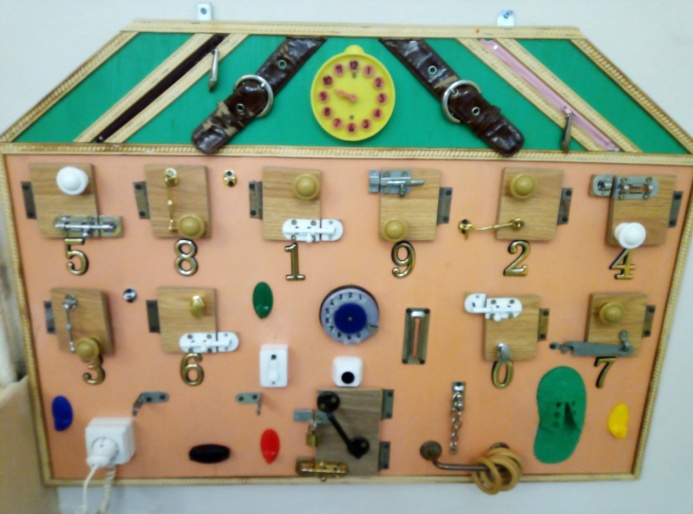 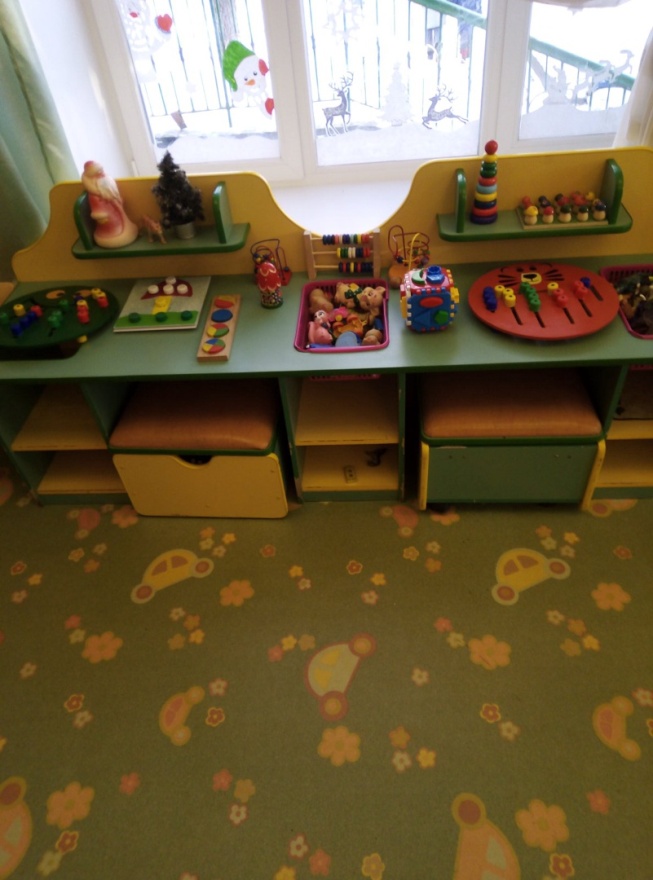 Центр физкультурно-оздоровительный
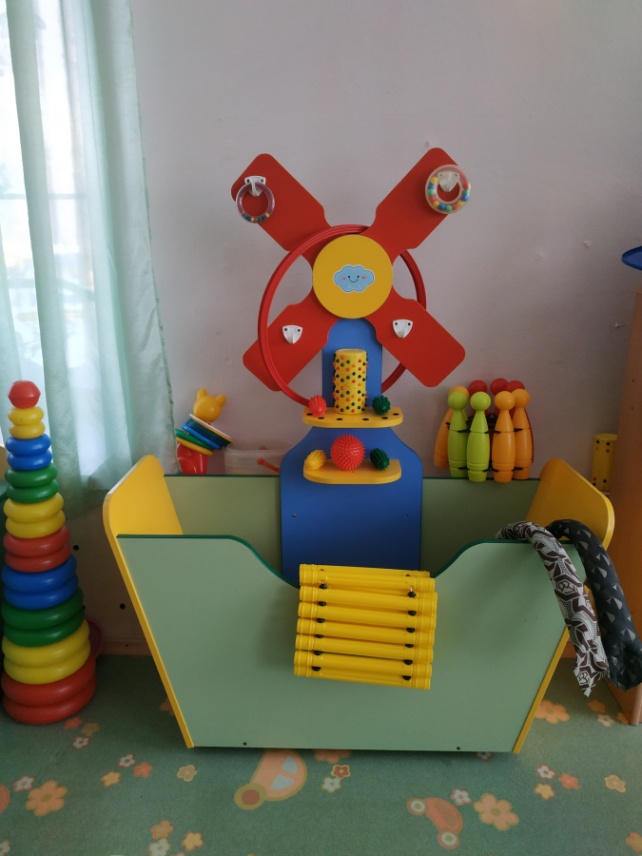 Приходите на часокВ наш спортивный уголок.Упражнения с друзьямиВыполняйте вместе с нами!
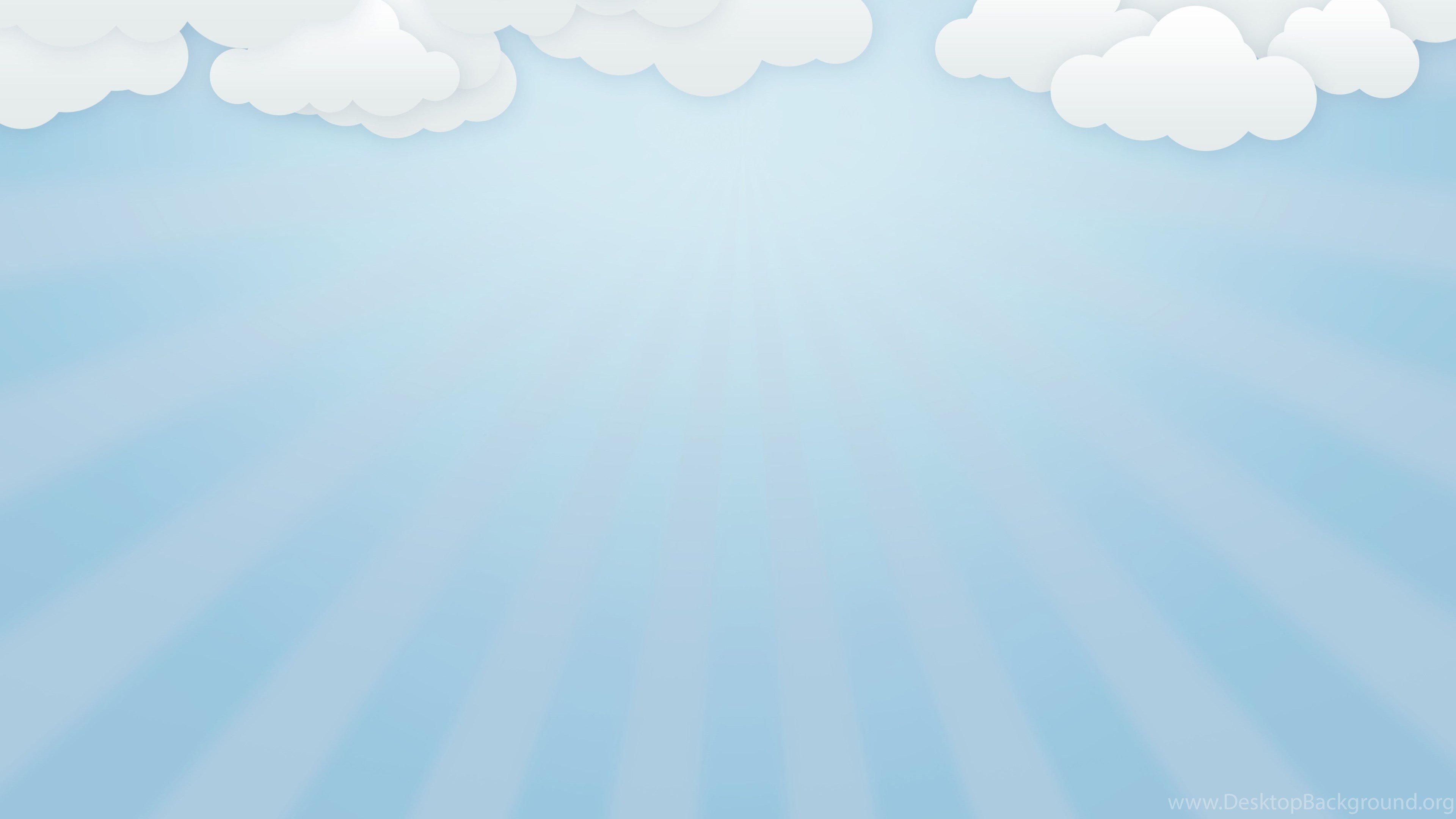 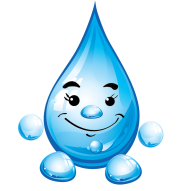 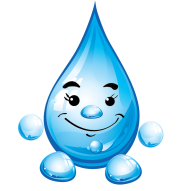 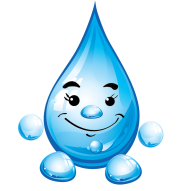 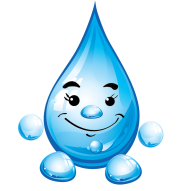 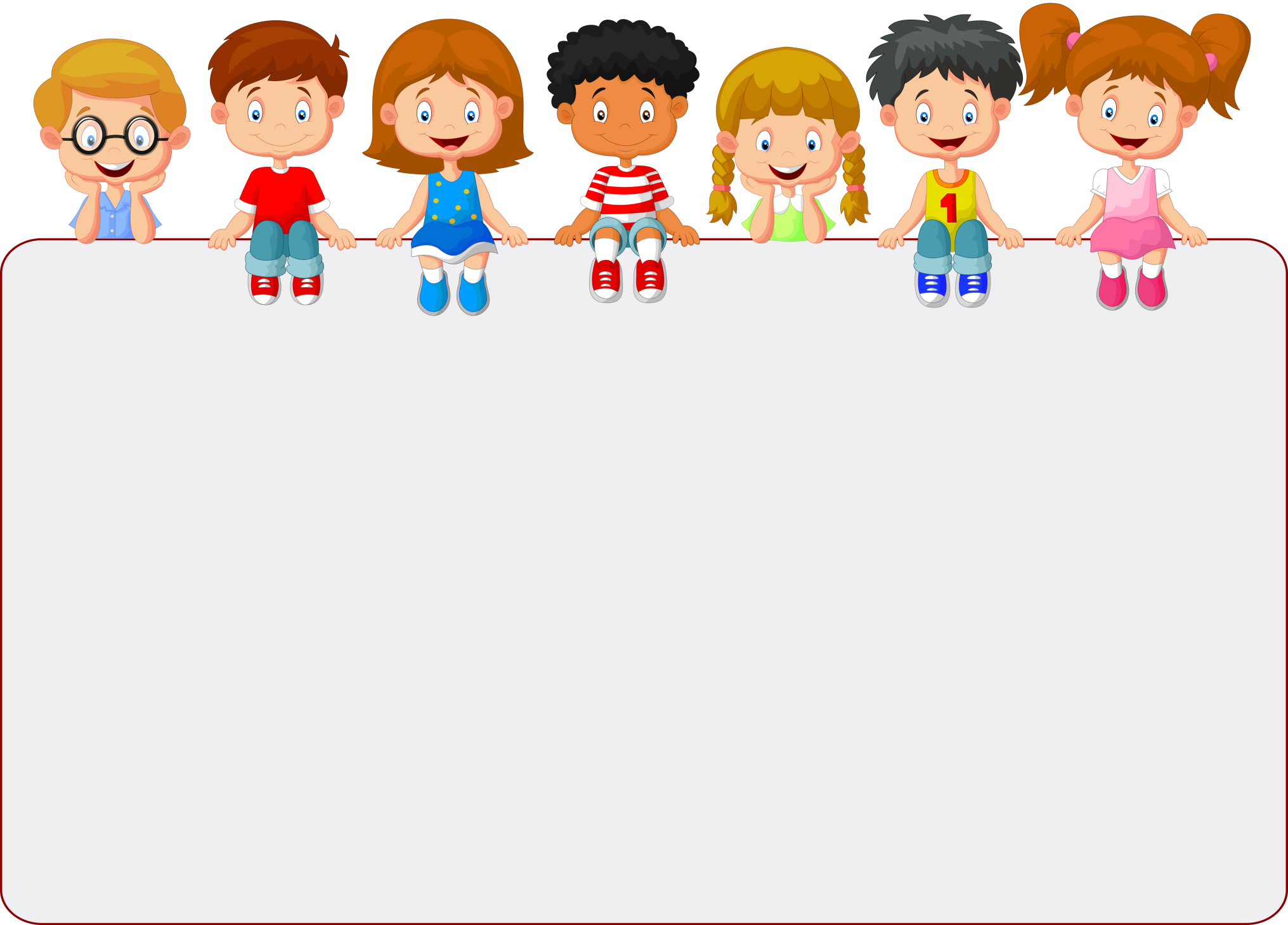 Детский сад у нас хорош – Лучше сада не найдешь!